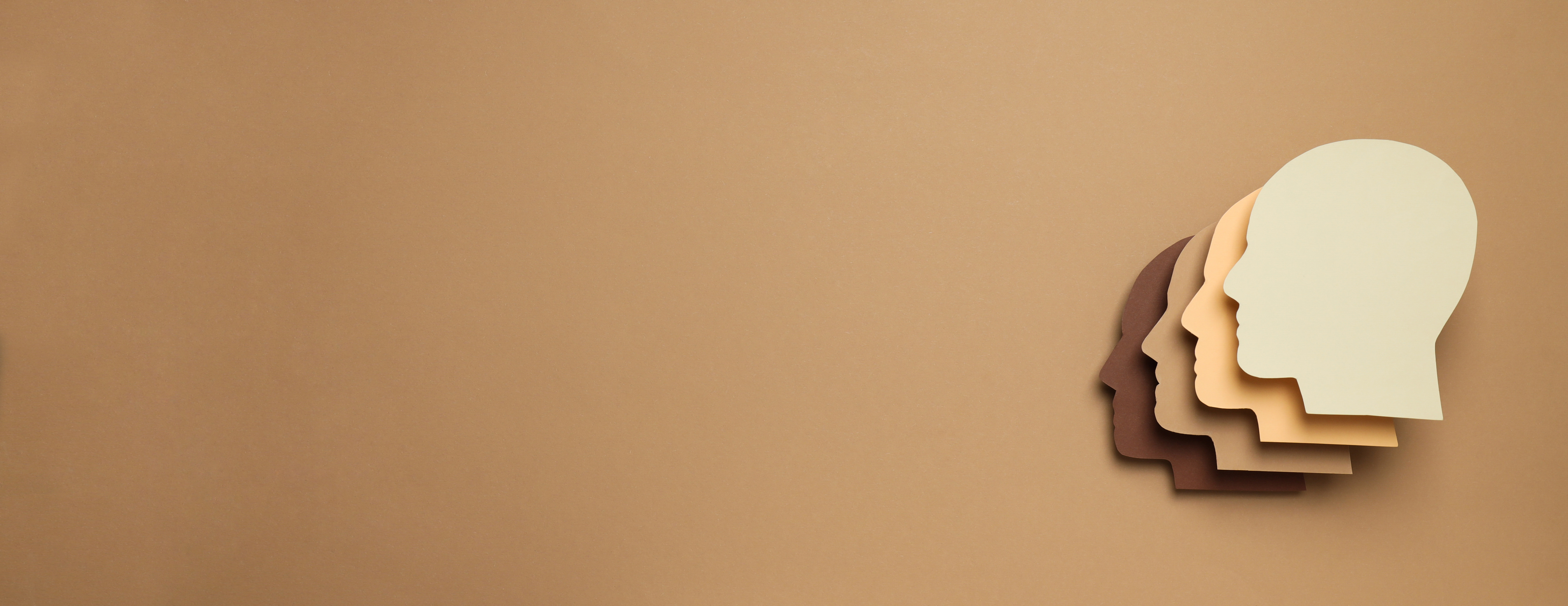 BALEAP Biennial Conference 2023
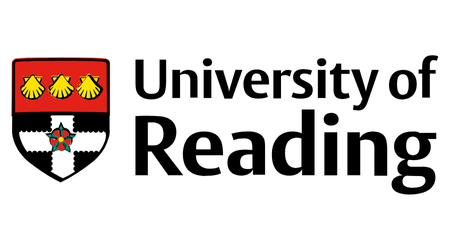 Making the 'case' for a curriculum infusion
linking academic course content to equality diversity and inclusion [EDI] topics.
Vicky Collins and Daniel Devane
Outline
Where EDI is embedded in our curriculum and where it isn't...
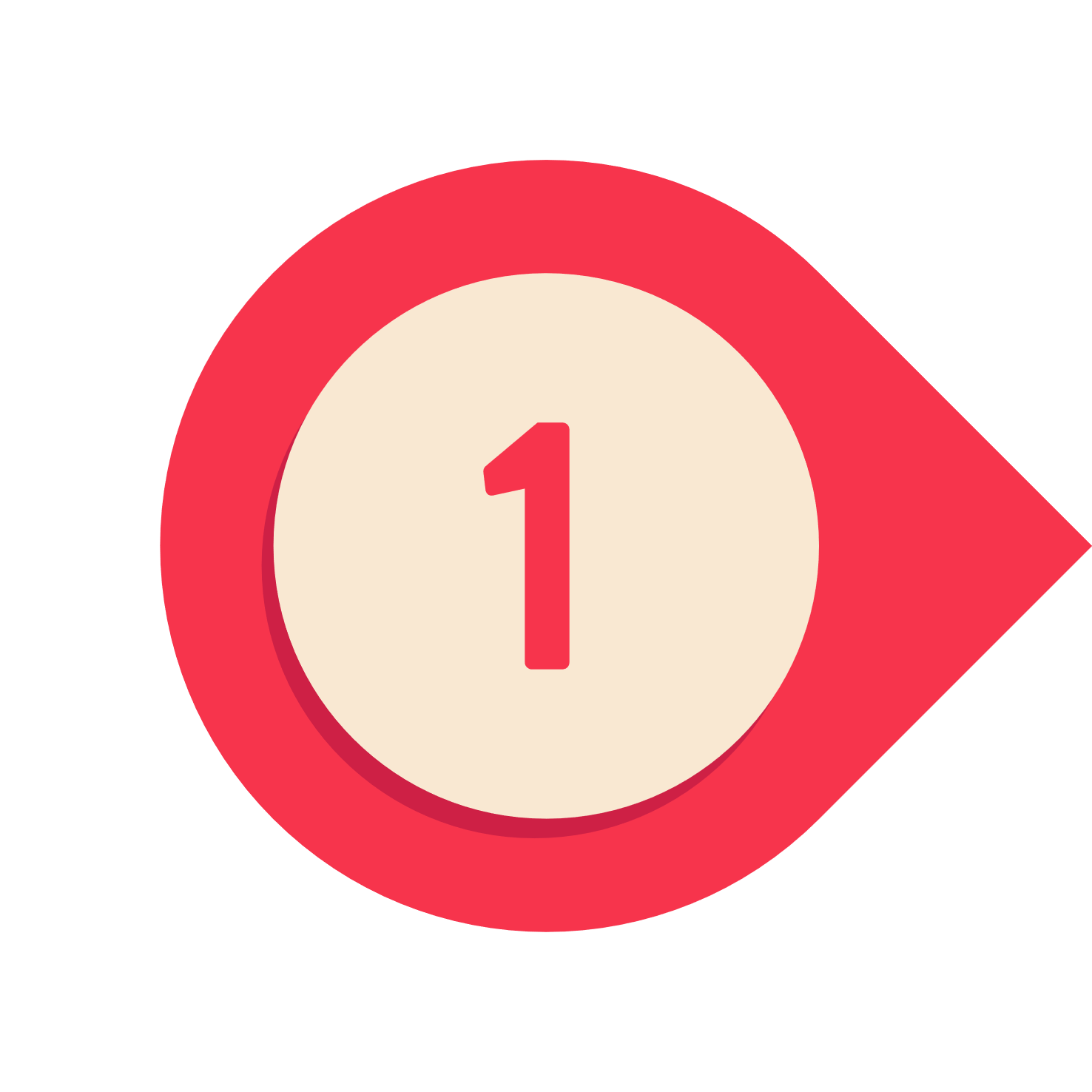 The needs of a UG Pre-sessional English cohort and the case study genre
Key topics discussed
in this presentation
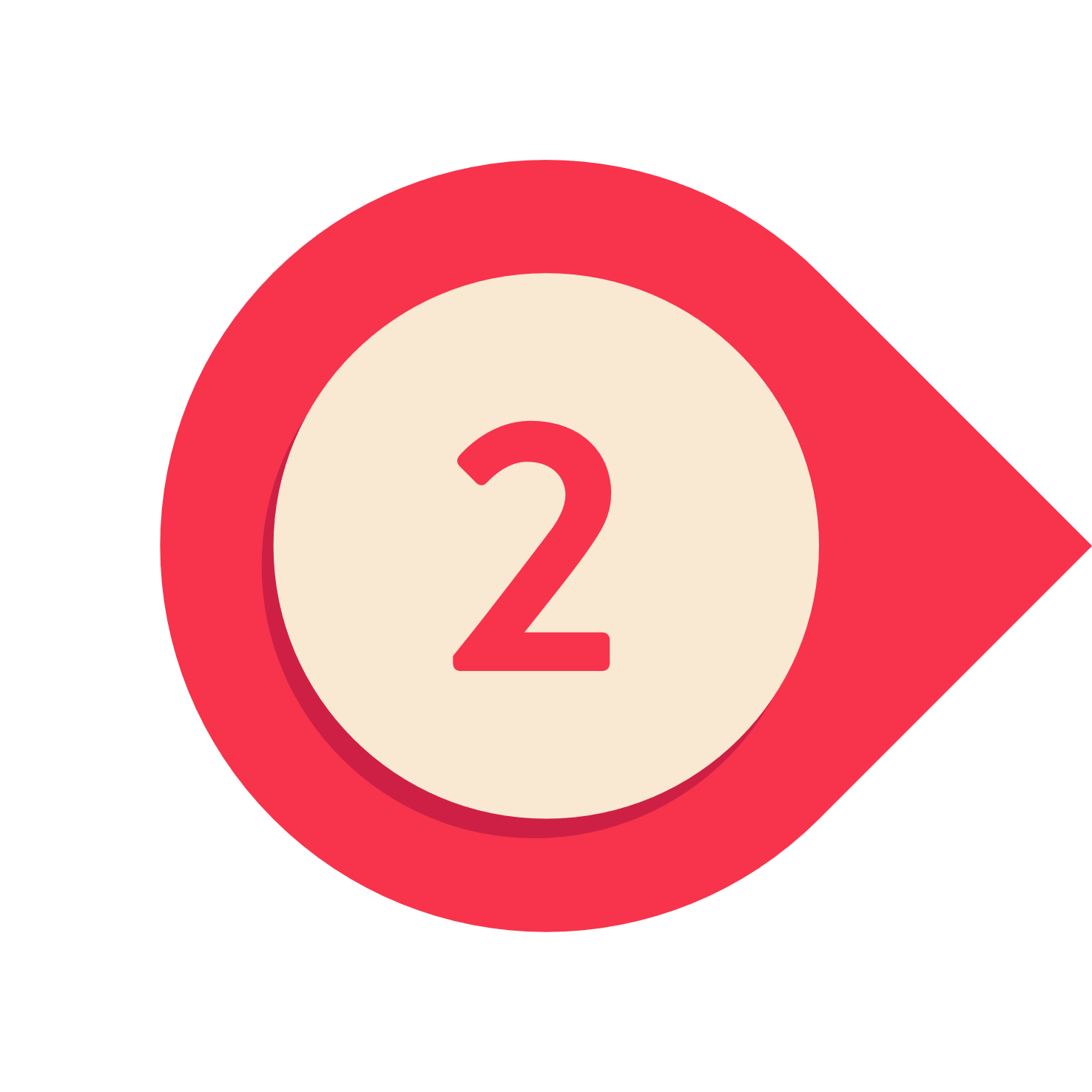 Written task design: Identifying an EDI-related theme, a tool for analysis, and developing artefacts
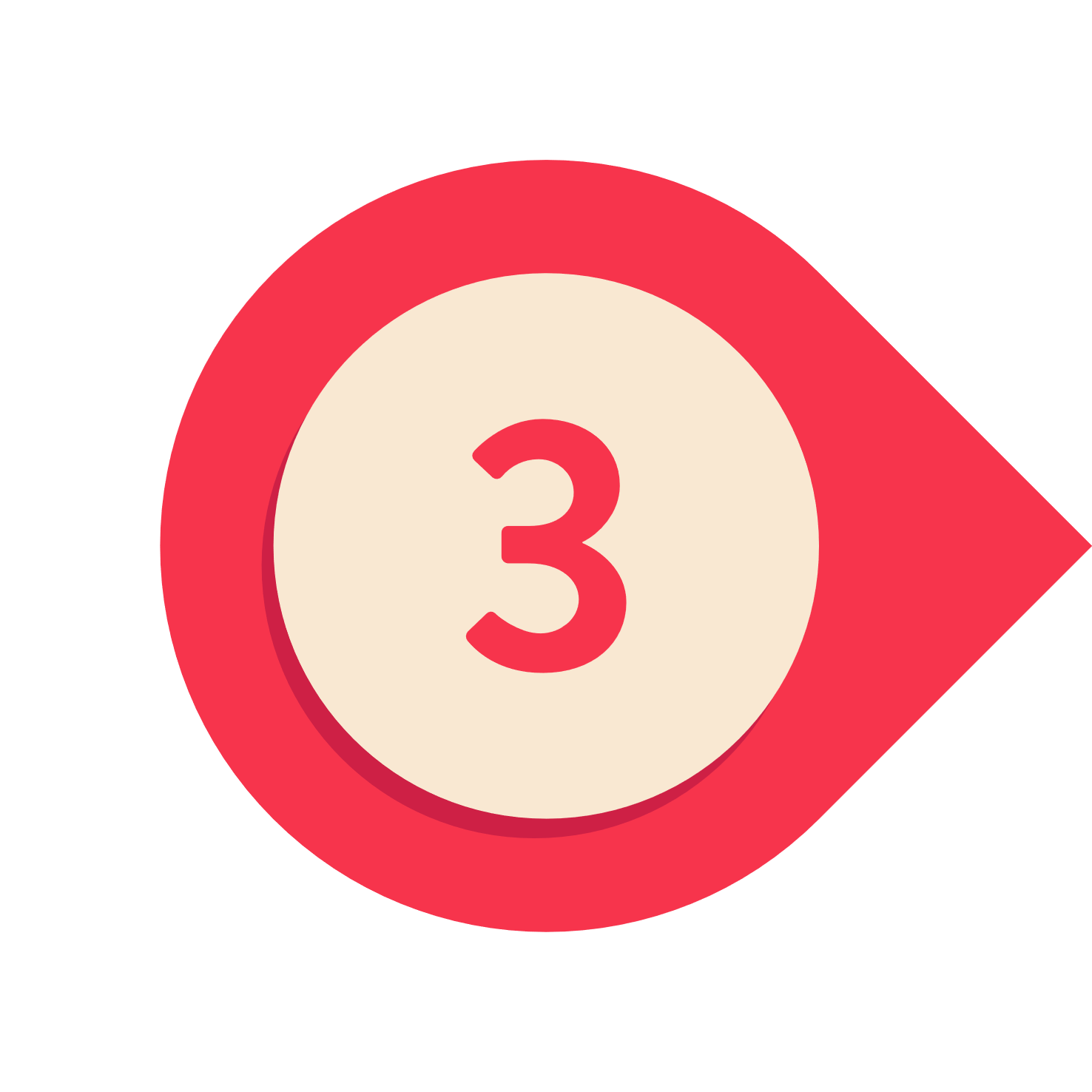 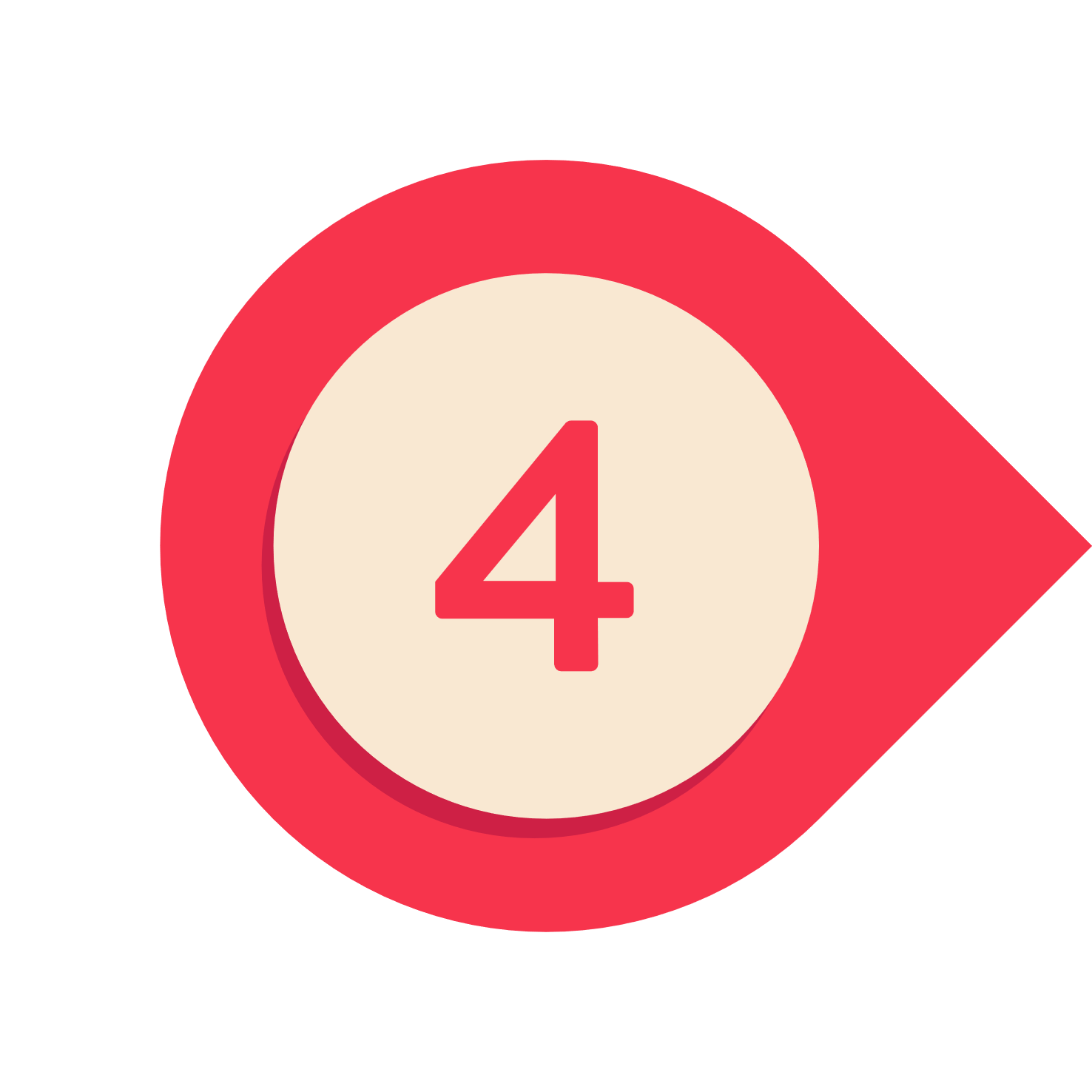 Student realisation of the task and perceptions
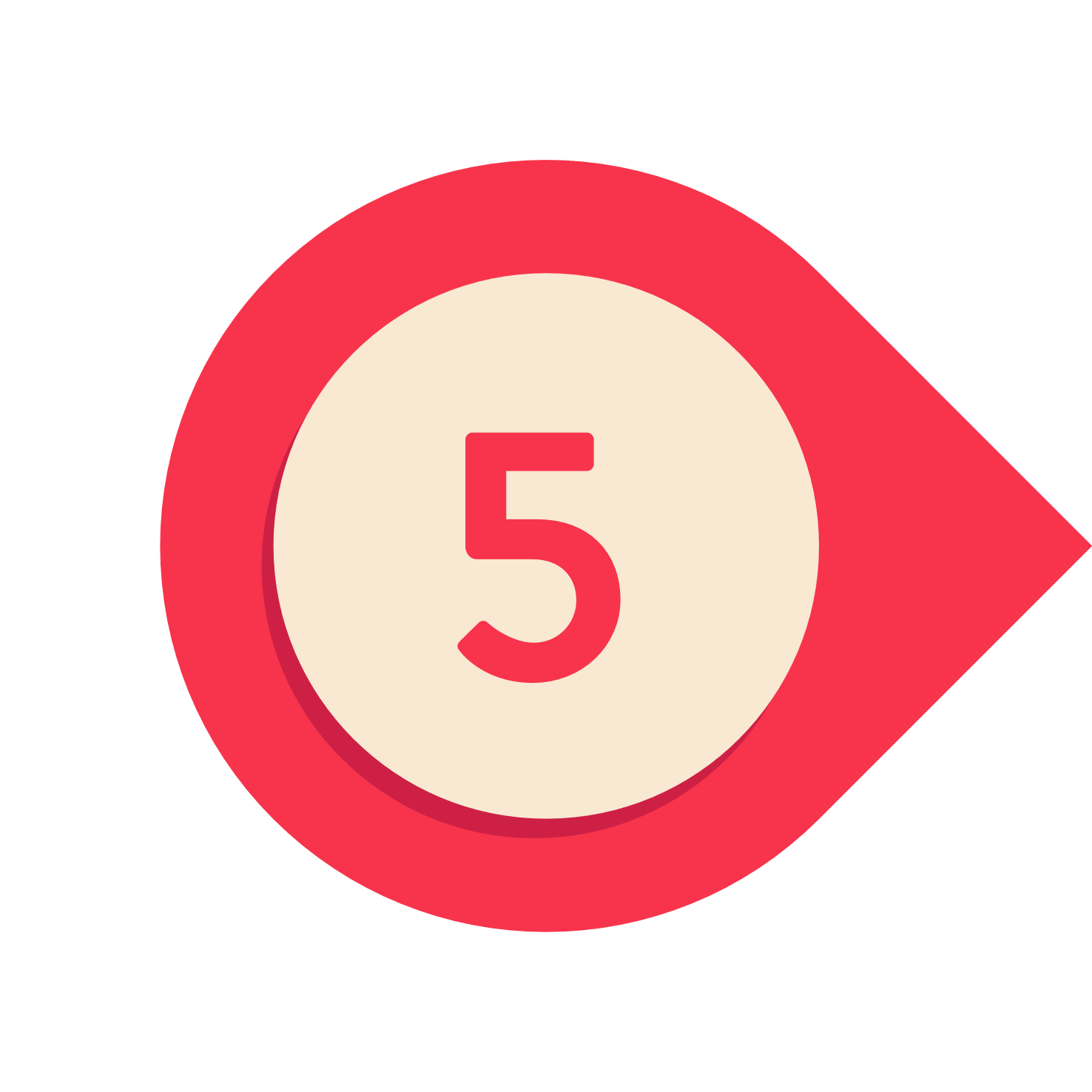 Your reflections on embedding EDI into the EAP curriculum
Where is EDI embedded in our curriculum?
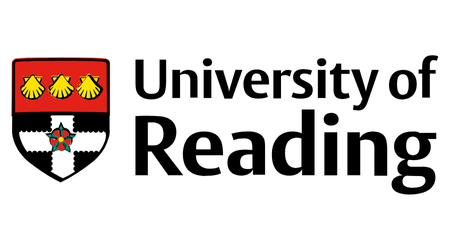 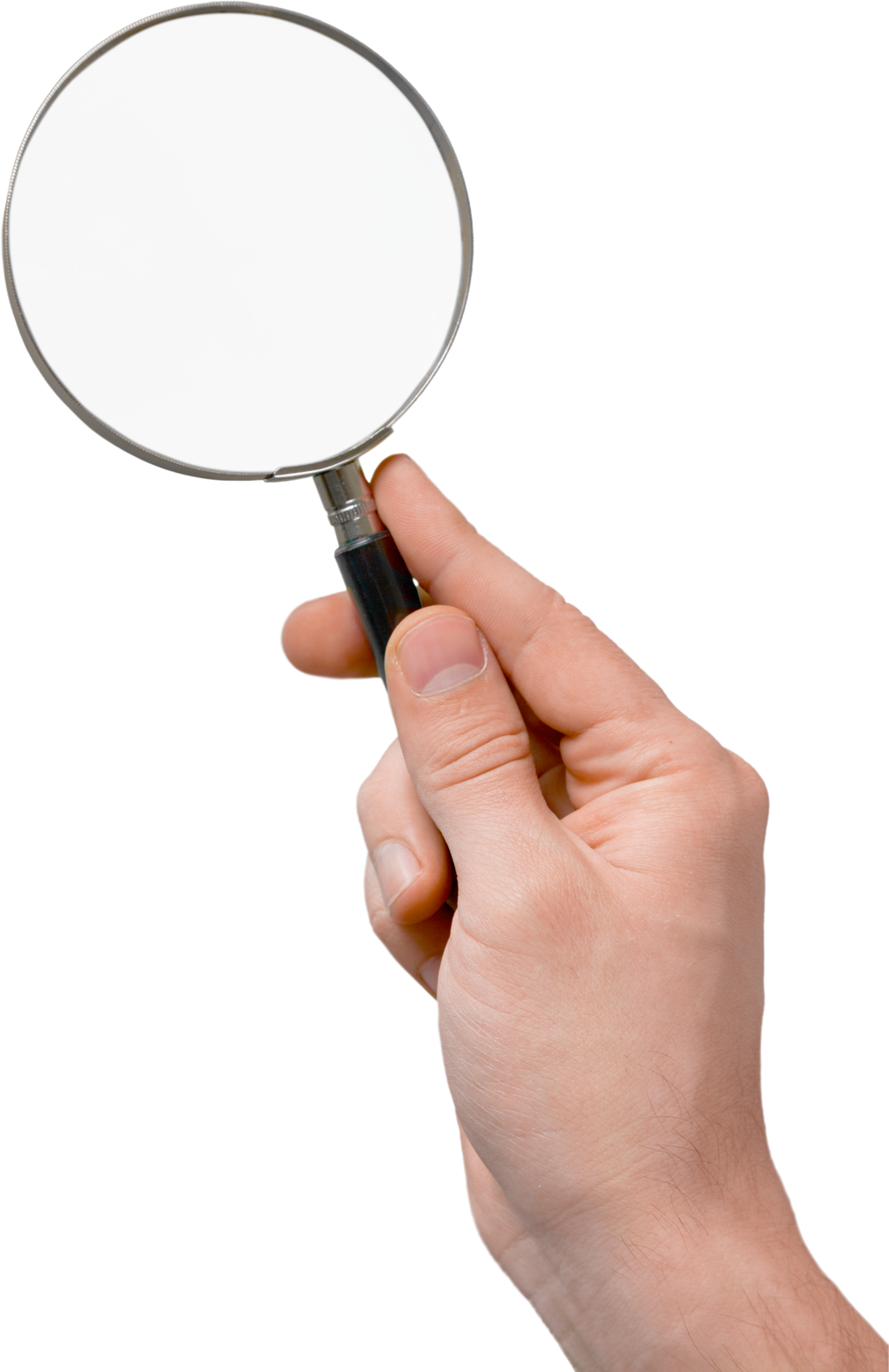 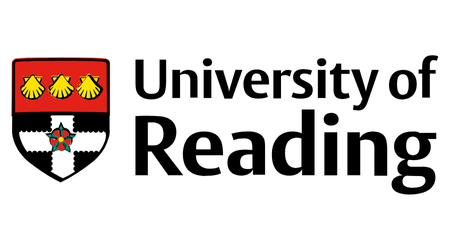 Where we felt EDI was addressed..
Feedback encourages a reflective approach

Students exposed to a range of culturally challenging views, opinions and contexts through input materials

Students could see themselves reflected in the curriculum [e.g testimonials, assessments where students can draw upon their own background]
Modes of delivery are accessible [ online and face to face,  with comparable experiences]

Content adheres to best practice for accessibility

Teaching and learning planned to consider the needs of different groups i.e. in setting deadlines and the timing of taught classes.

A range of assessments types and autonomy of choice offered at different junctions
OR
Teaching
Inclusive
INCLUSION
TEACHING
Advance HE, 2018
Pre-sessional English programme design
In order to prepare students most effectively for their target academic contexts, the University of Reading PSE Programme design is Genre-informed, integrating:
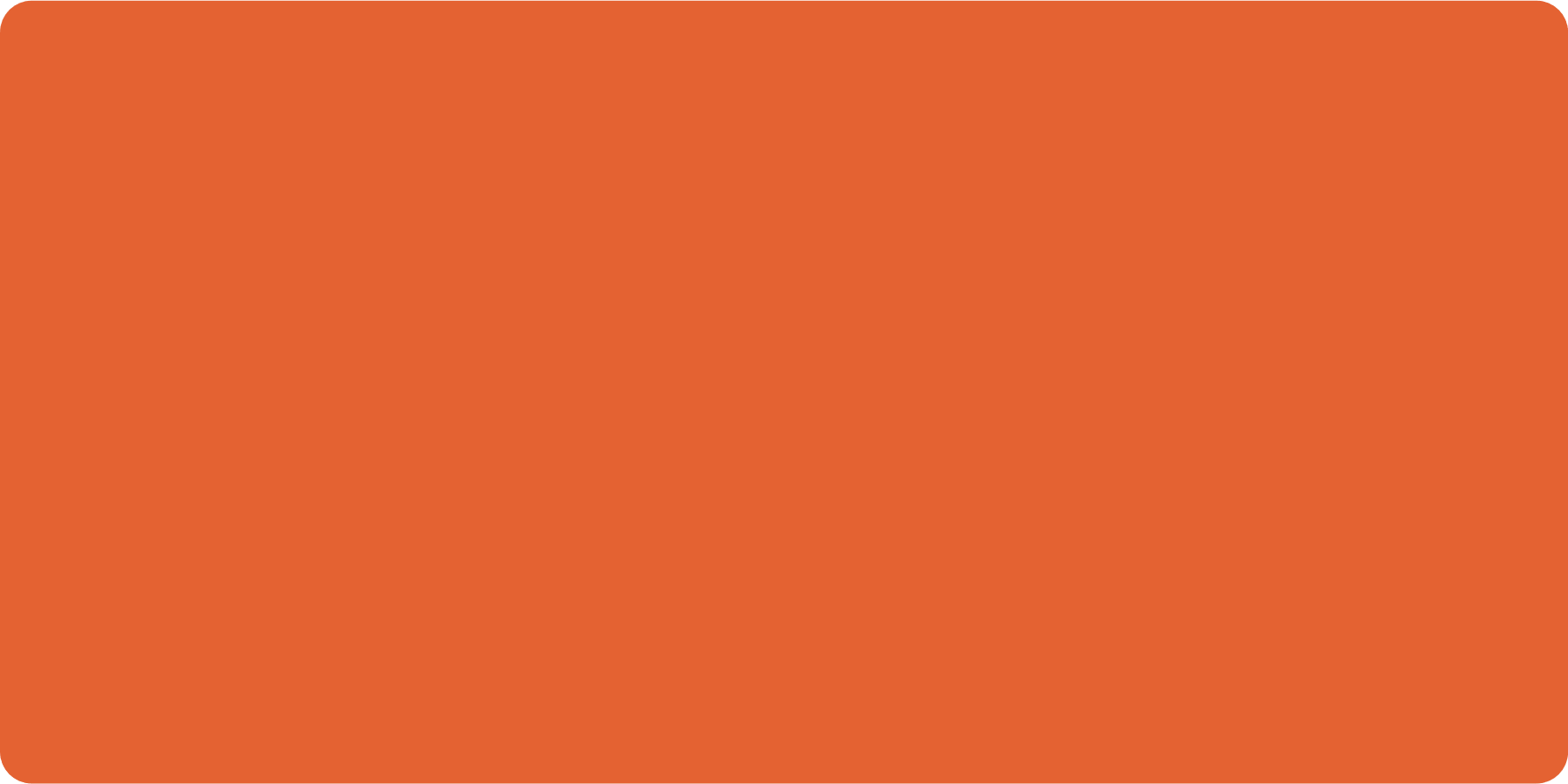 explicit awareness of the concept ‘genre’ as a framework by which to understand degree-programme writing expectations
awareness of the range of academic genres via which knowledge is constructed and communicated
understanding of how text purpose and audience guides decisions about content, organisation, lexis and syntax 
practical understanding of (i.e. experience using) a subset of university genres 
development of skills for independent genre analysis which students can utilise in target degree-programme contexts to decode the expectations of tasks and assignments.
Other
15%
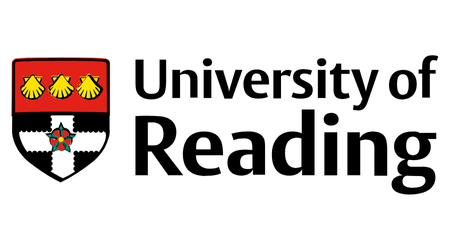 Pre-sessional English Undergraduate student cohort [2022]
Art/Creative Arts
8%
Degree discipline desinations
Computer Science
8%
Business & Finance
69%
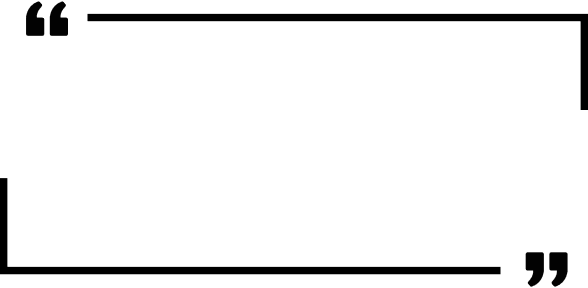 The approach to EAP
 must be highly contexutualised
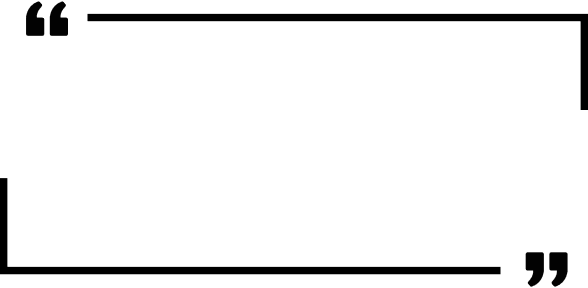 Materials and tasks are appropriate 
to the specified academic context(s)
Baleap, 2022 
( BAS Accreditation Handbook)
[Speaker Notes: .]
Examples of written genres in the specific academic context: business degrees
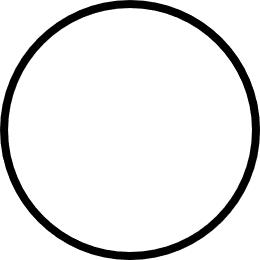 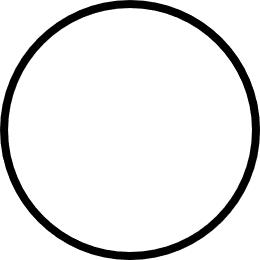 CASE STUDY REPORTS
FINANCIAL ANALYSIS & REPORTS
ESSAYS OF VARIOUS TYPES
CASE CRITIQUES
PROJECT PROPOSALS
DISSERTATIONS
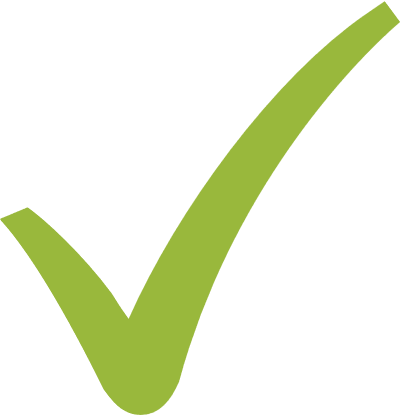 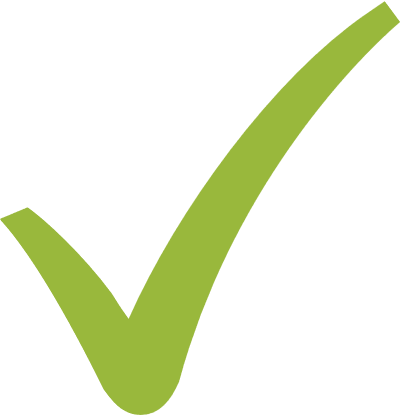 PSE: a mini research report
PSE:  cause/effect & exposition/discussion
Cooper & Bikowski, 2007; Horowitz, 1986 cited in Nathan, 2013
Case report writing
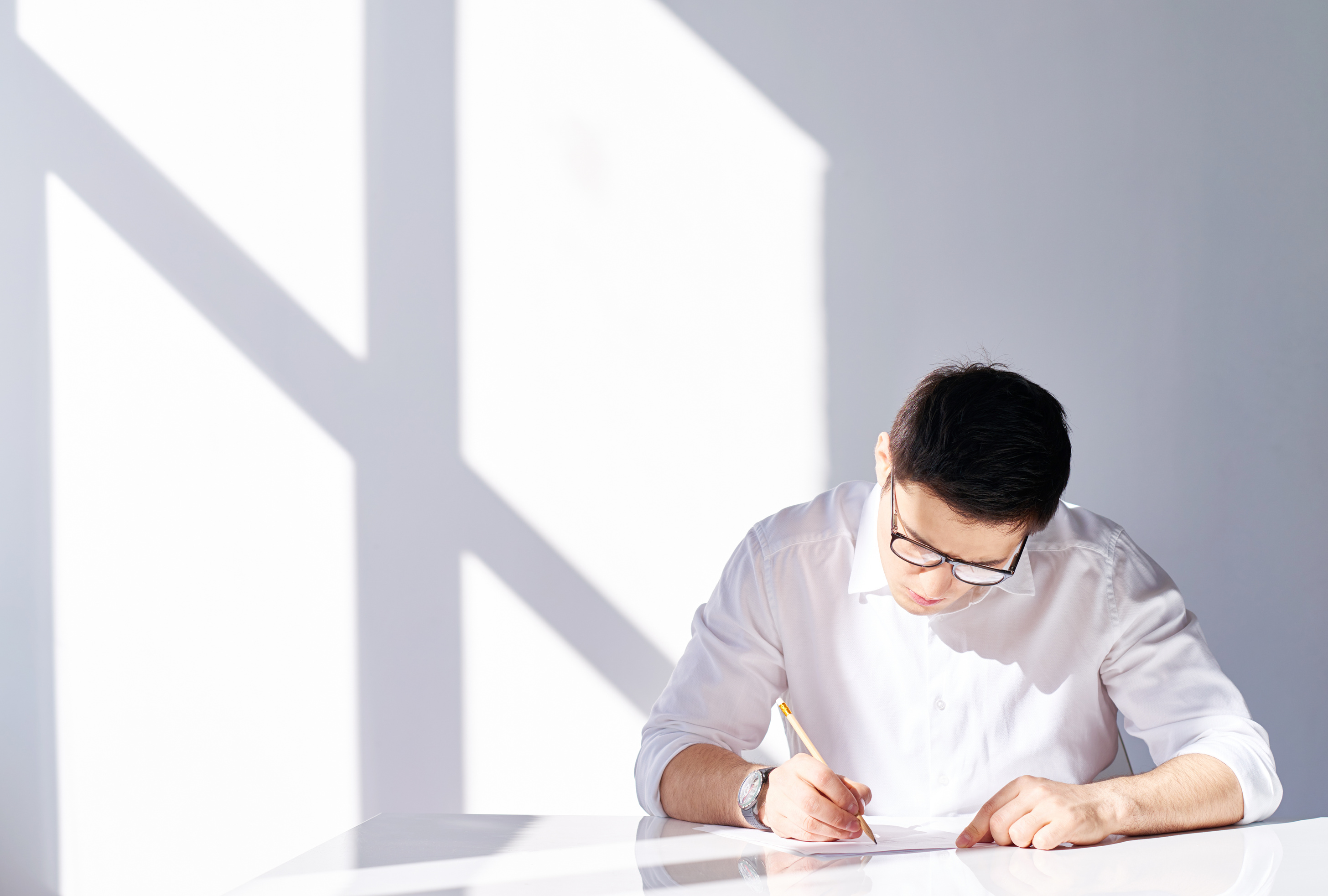 The cases themselves comprise descriptions of company characteristics and actions in specific situations. They are often factually based, incorporating an embedded problem and generally presented in documentary form... Business students respond to these cases in a variety of ways...including case reports.

(Nathan, 2013, p. 58)
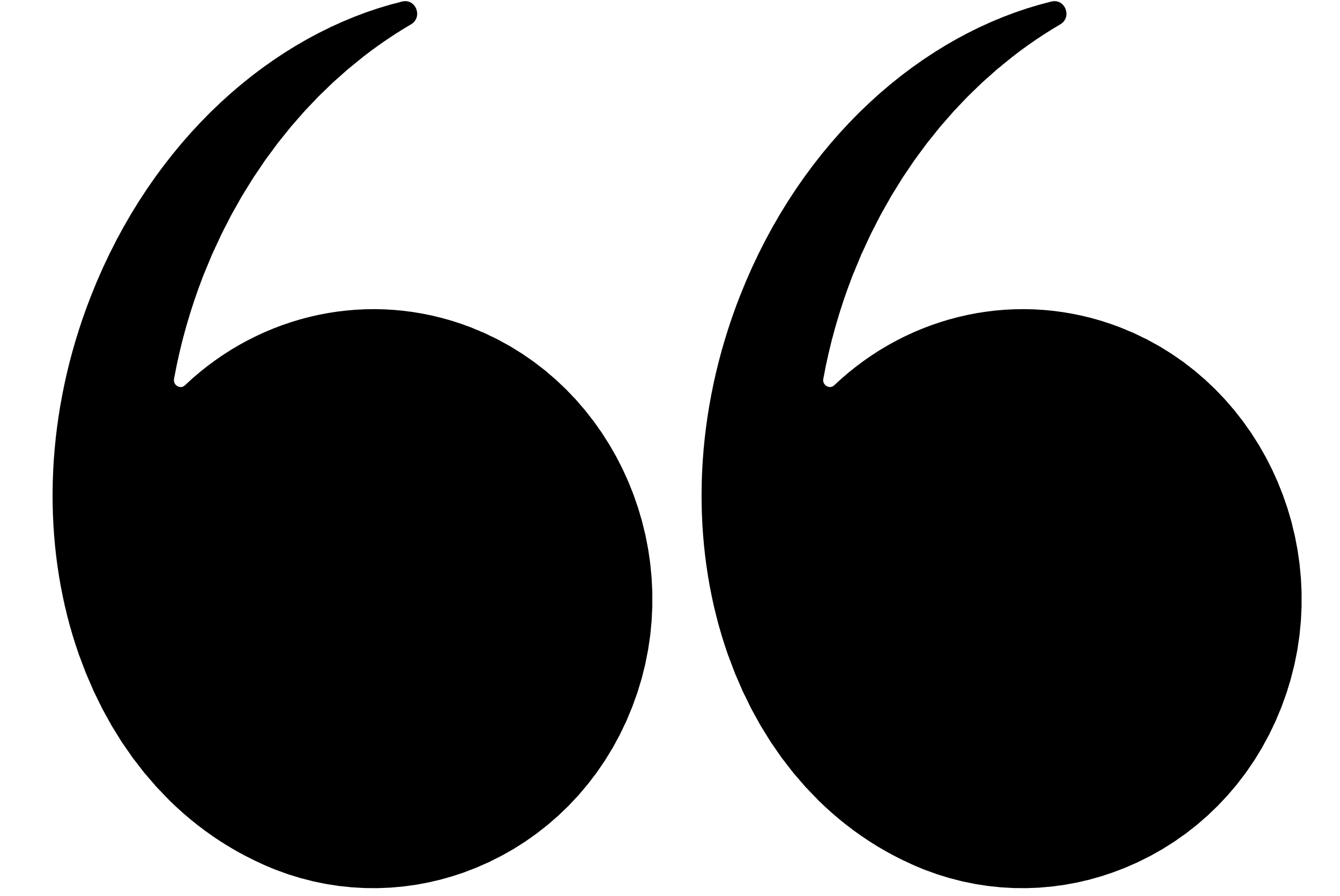 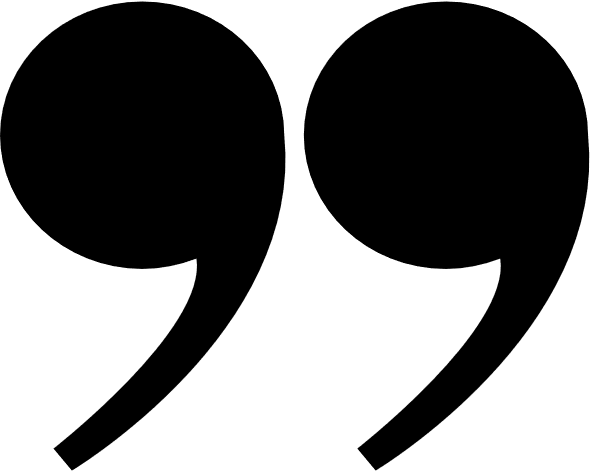 to demonstrate/develop an understanding of professional practice through the analysis of a single exemplar
SOCIAL PURPOSE
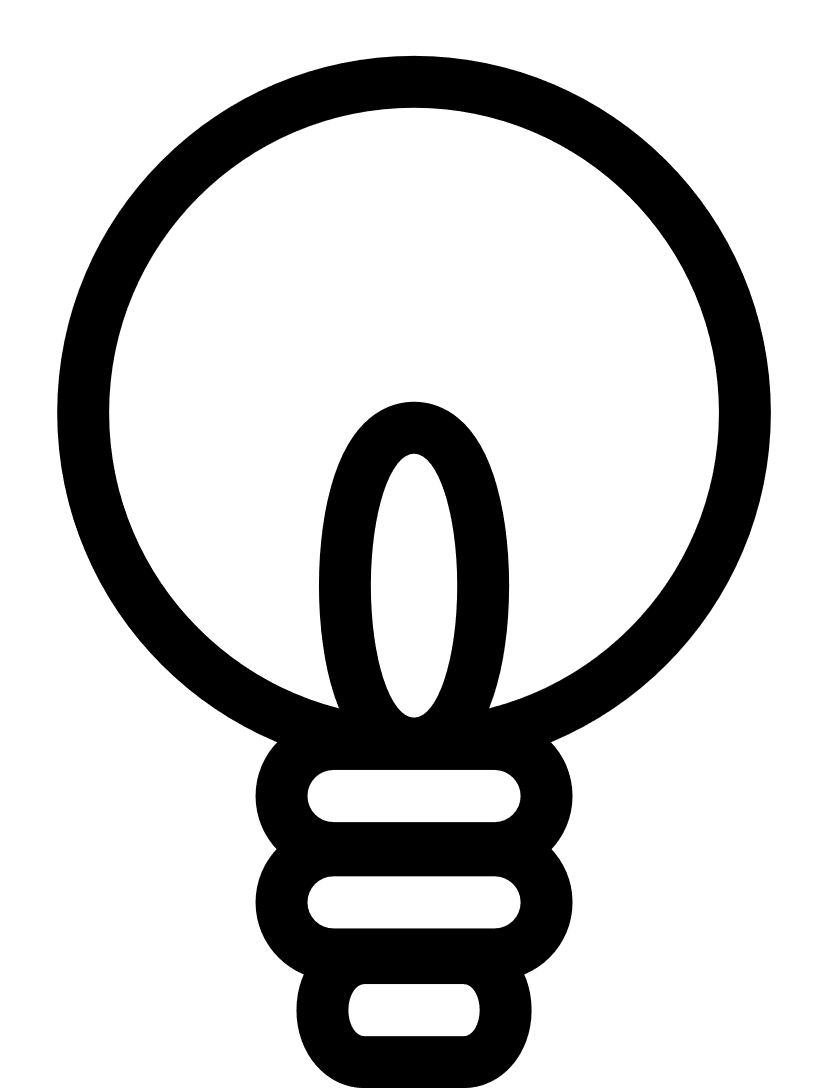 Case studies
STAGES
description of a particular case, often multifaceted, with recommendations for future actions
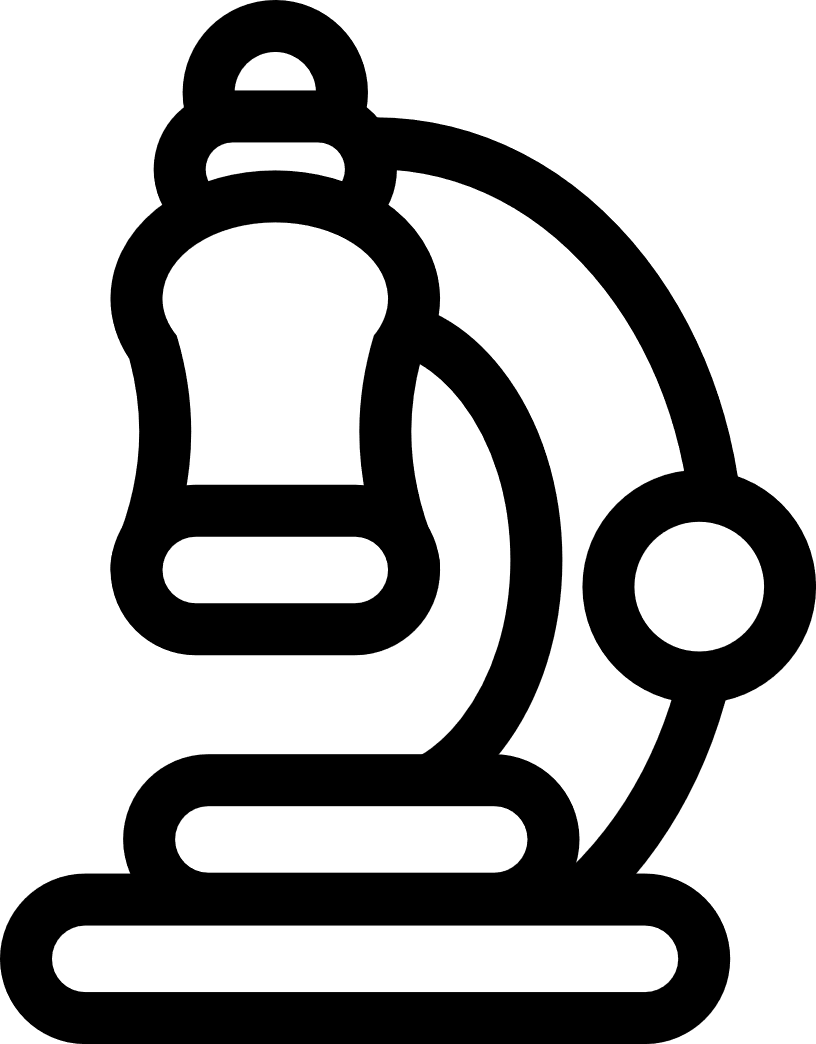 Nesi & Gardner, 2012
NETWORKS
typically corresponds to professional genres e.g business, medicine and engineering
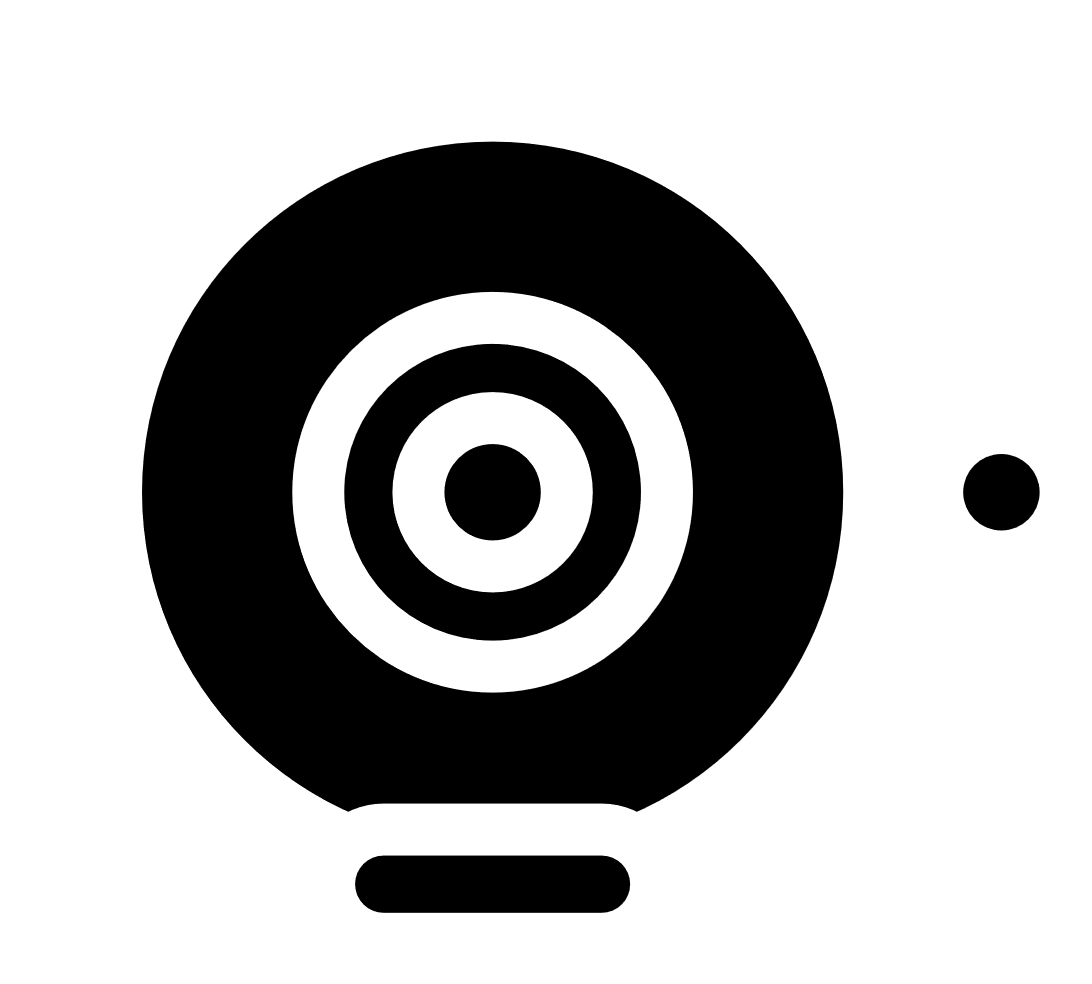 EXAMPLES
business start-up, company report, organisation analysis, patient report, single issue
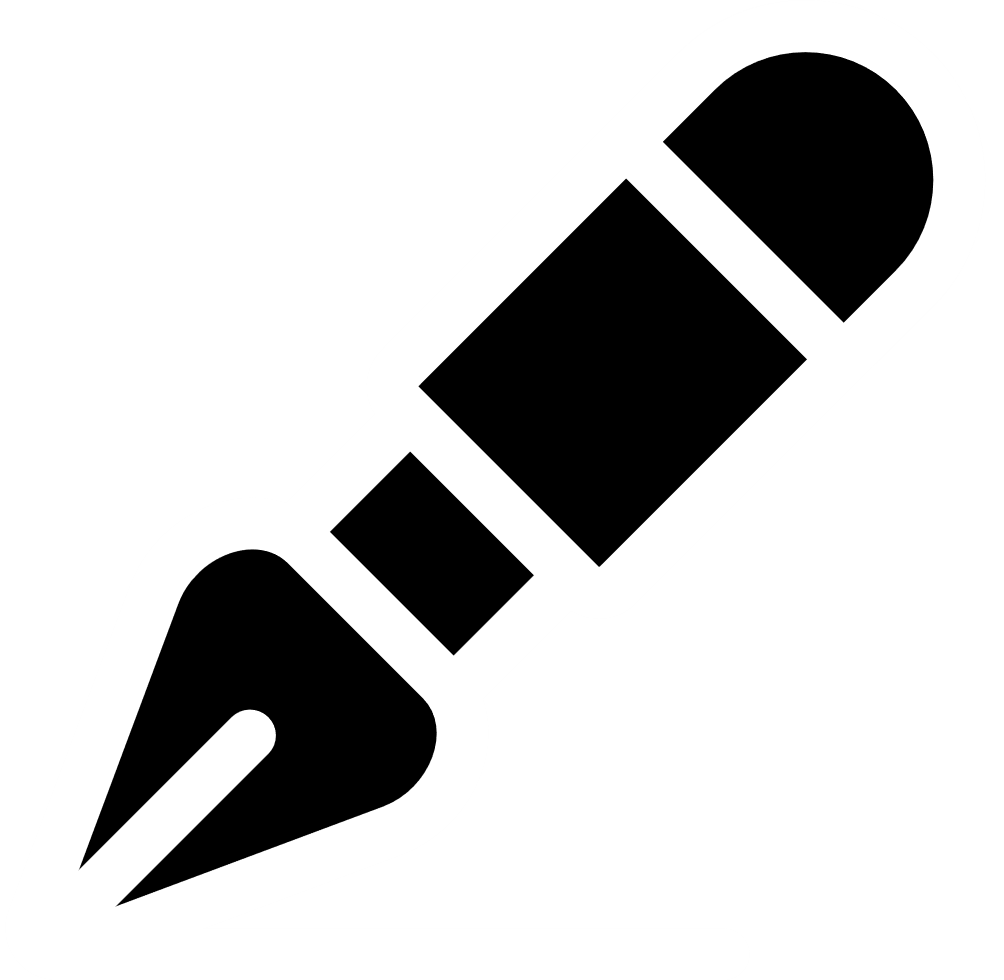 [Speaker Notes: .]
Assessment
Developing the written assessment task
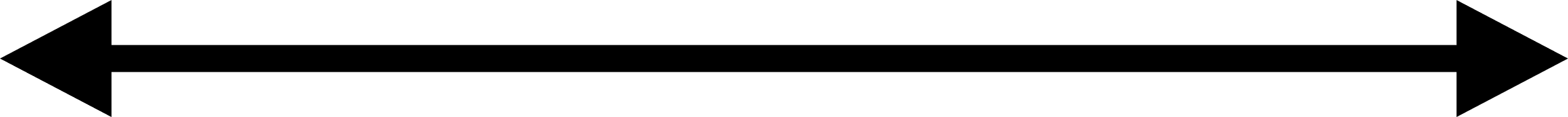 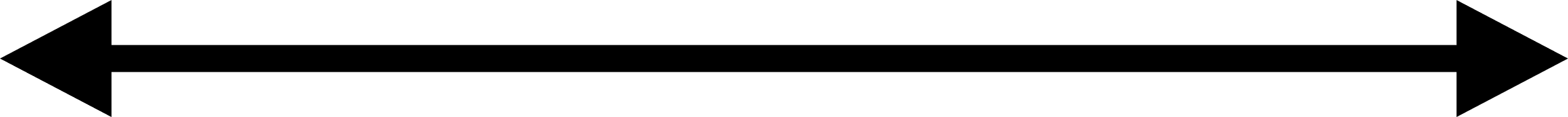 Instruction
Curriculum
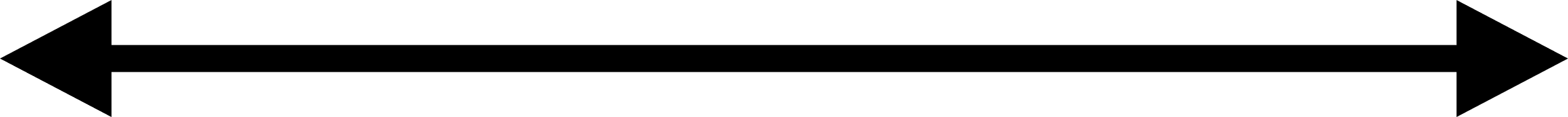 [Speaker Notes: .]
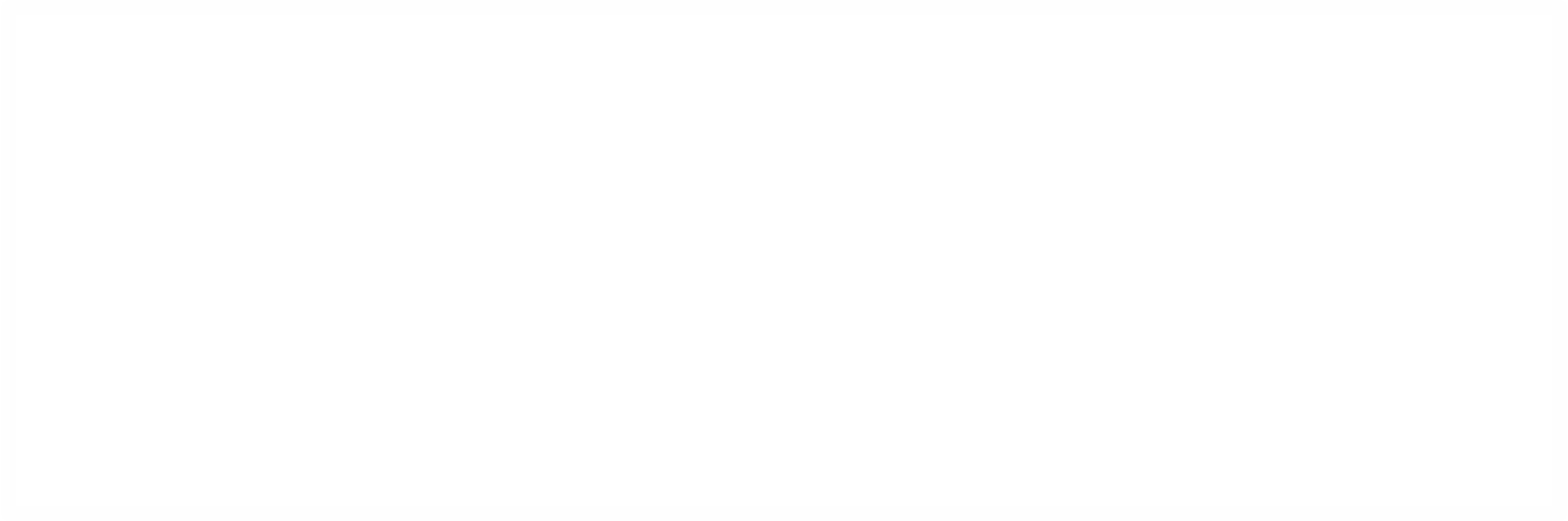 Analyse a real-world situation or problem and develop recommendations for future action
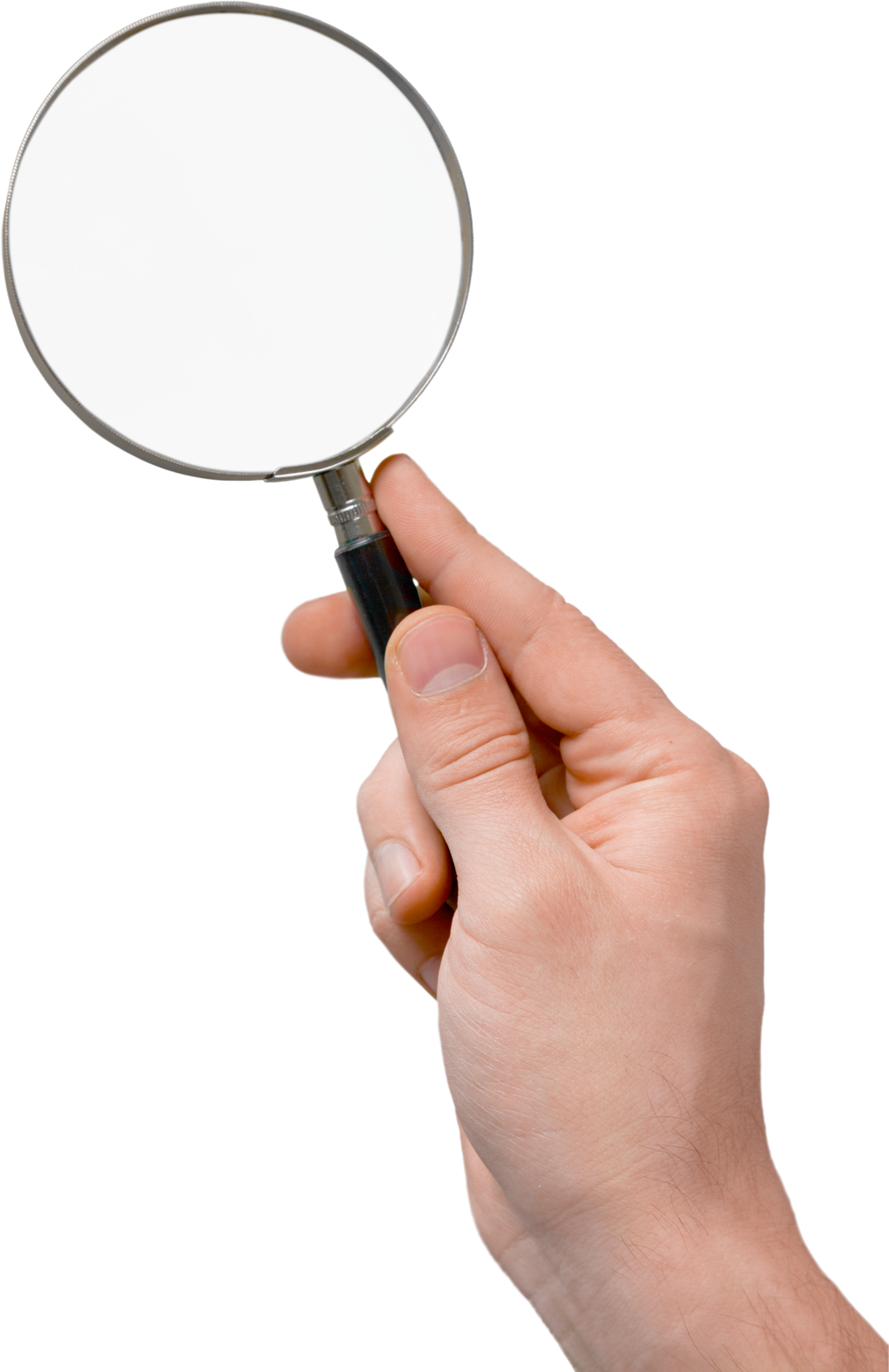 What situation is meaningful and relevant to the context and the cohort and raises awareness of EDI-related themes?
Use academic knowledge in analysis and problem solving
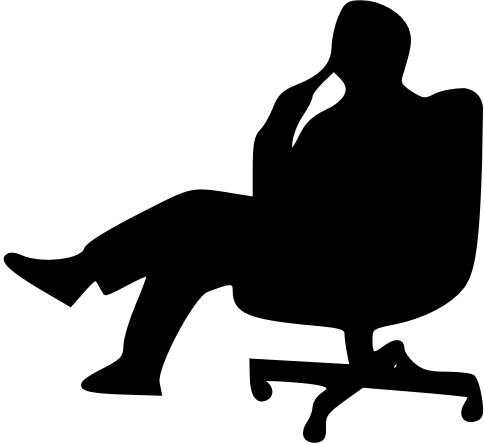 What business concept or framework would enable analysis?
Analyse a real-world situation or problem and develop recommendations for future action
..... and raises awareness of EDI-related themes?
Use academic knowledge in analysis and problem solving
i.e a business concept or framework that UGs will encounter on their main degree
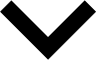 Employment: 
recruitment and selection
SWOT analysis: perspectives of 
Ethical, Legal and Business
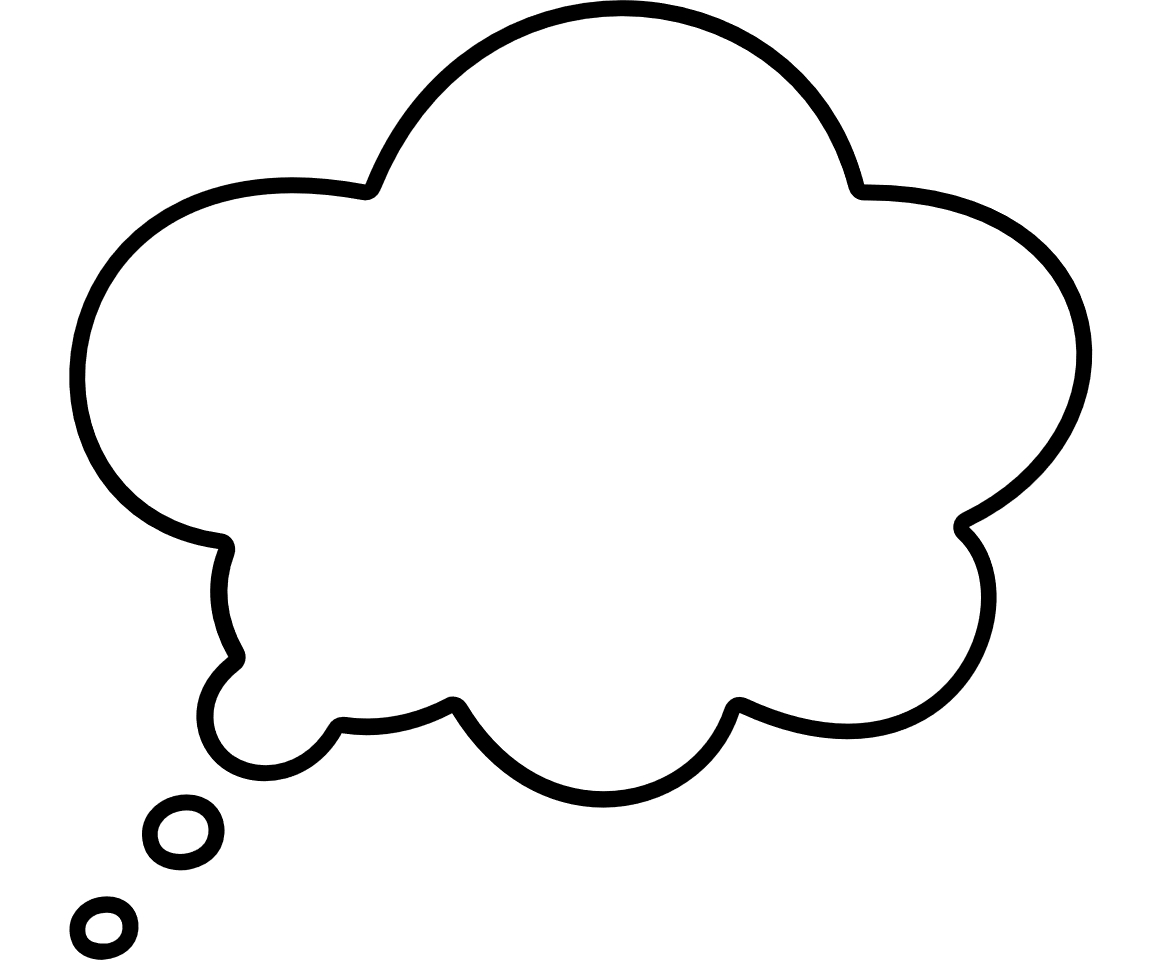 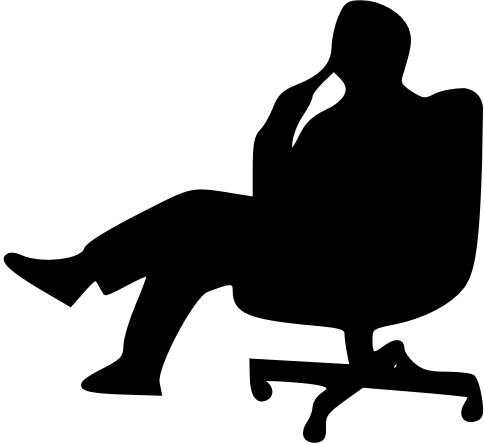 The university e.g the library?
Gender, race and disability
1.Examine: how ‘Wickham University’, specifically its library, employs new staff.
 
2.Draw on: 

 A.Recruitment and Selection Policies and Processes
 B.Diversity and Inclusion Principles and Guidelines
 C.Case Study Information (5 artefacts) 

3.Decide: how well ‘Wickham University’ is meeting diversity and inclusion principles in its processes, including from the following perspectives:
 A.Ethical
 B.Legal
 C.Business
Building the 'case' to analyse
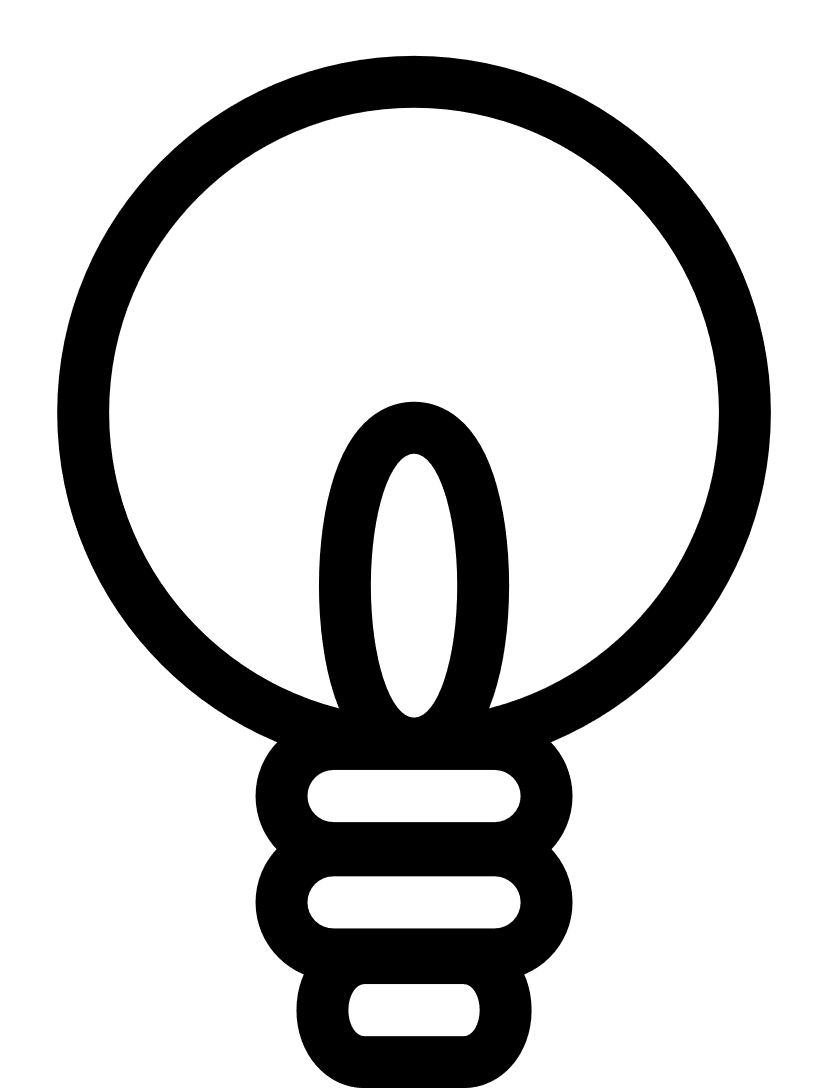 FACT OR FICTION?
both really ..
'factually based'..
Source material i.e the 5 Artefacts
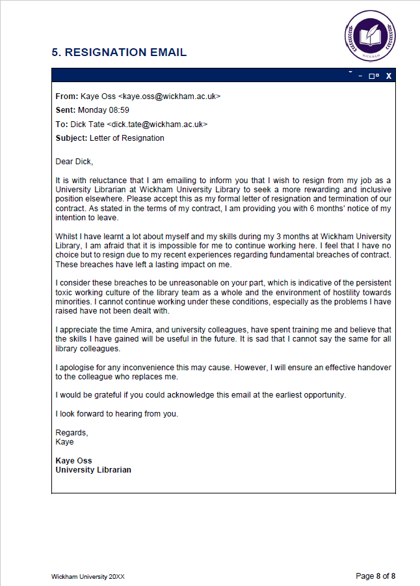 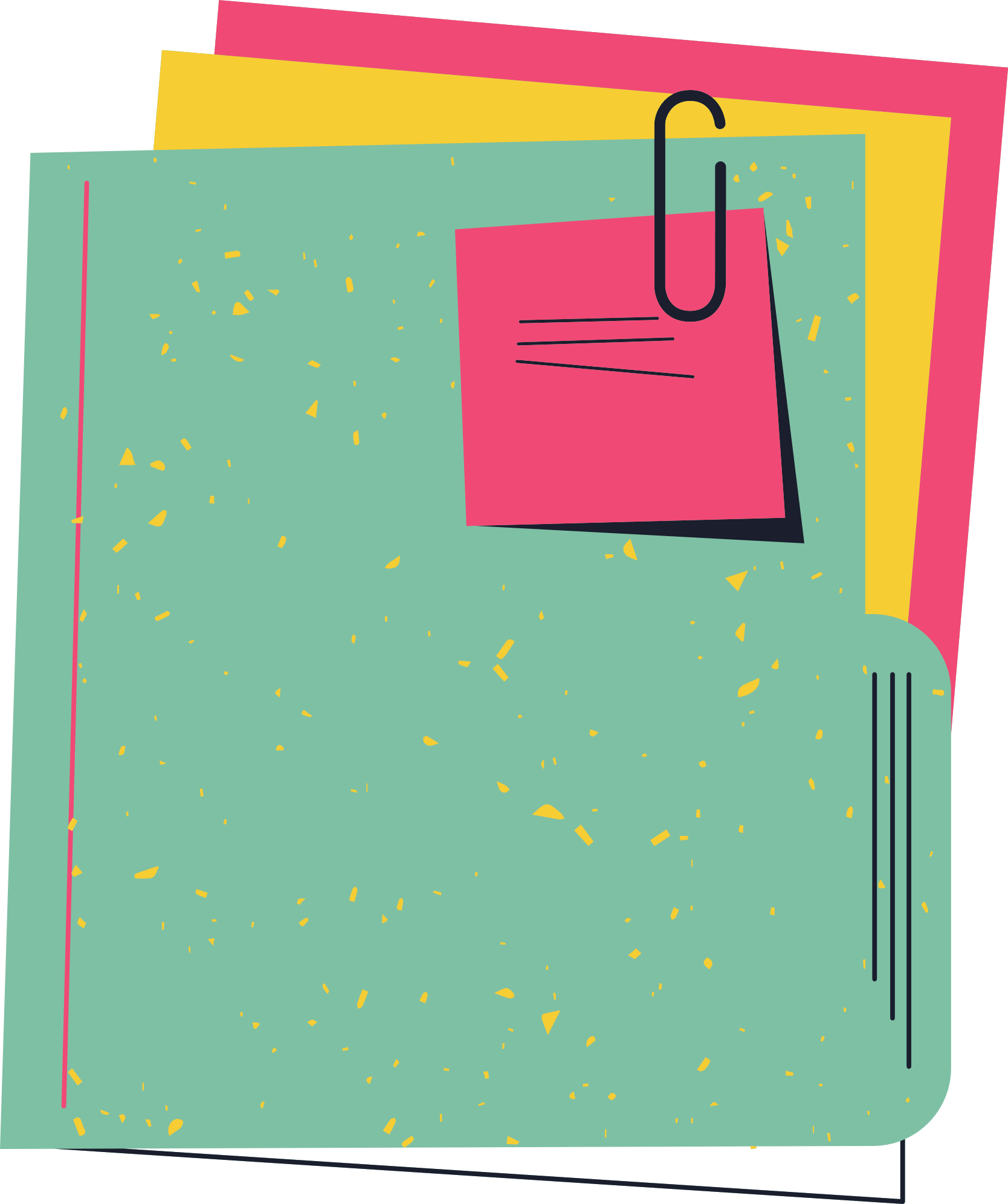 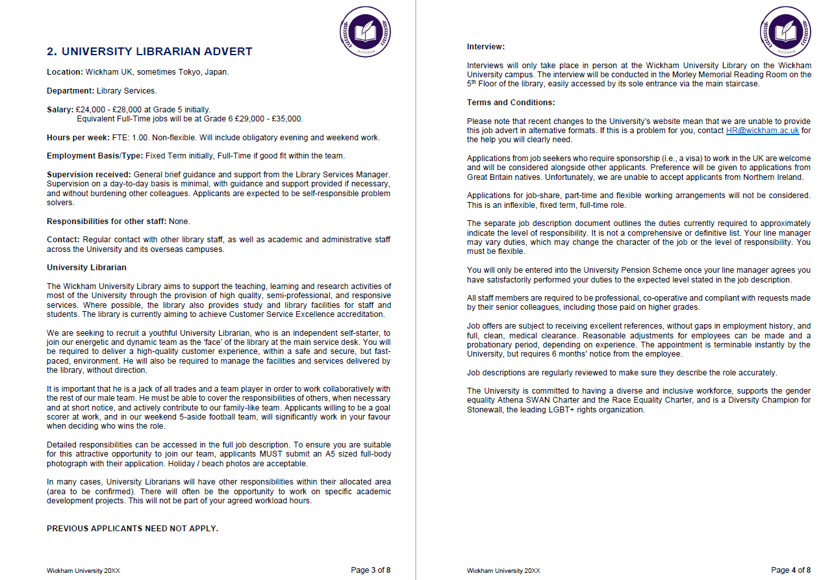 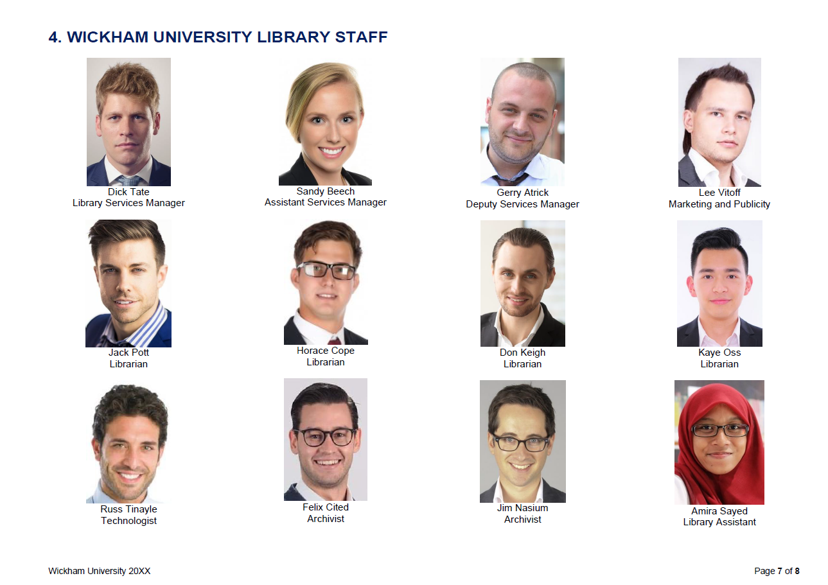 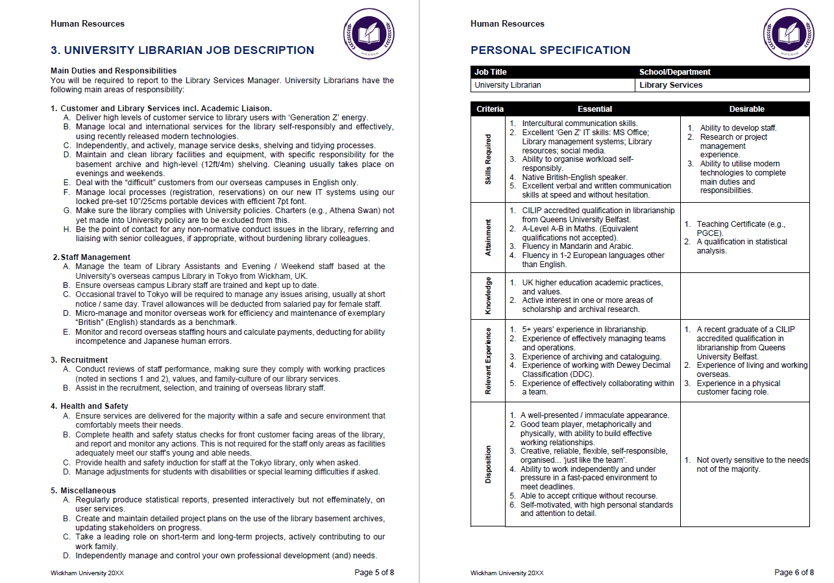 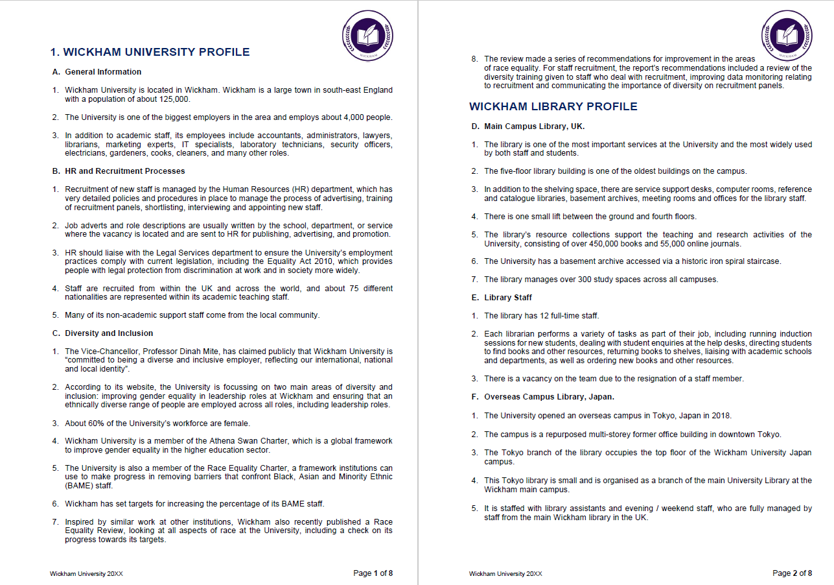 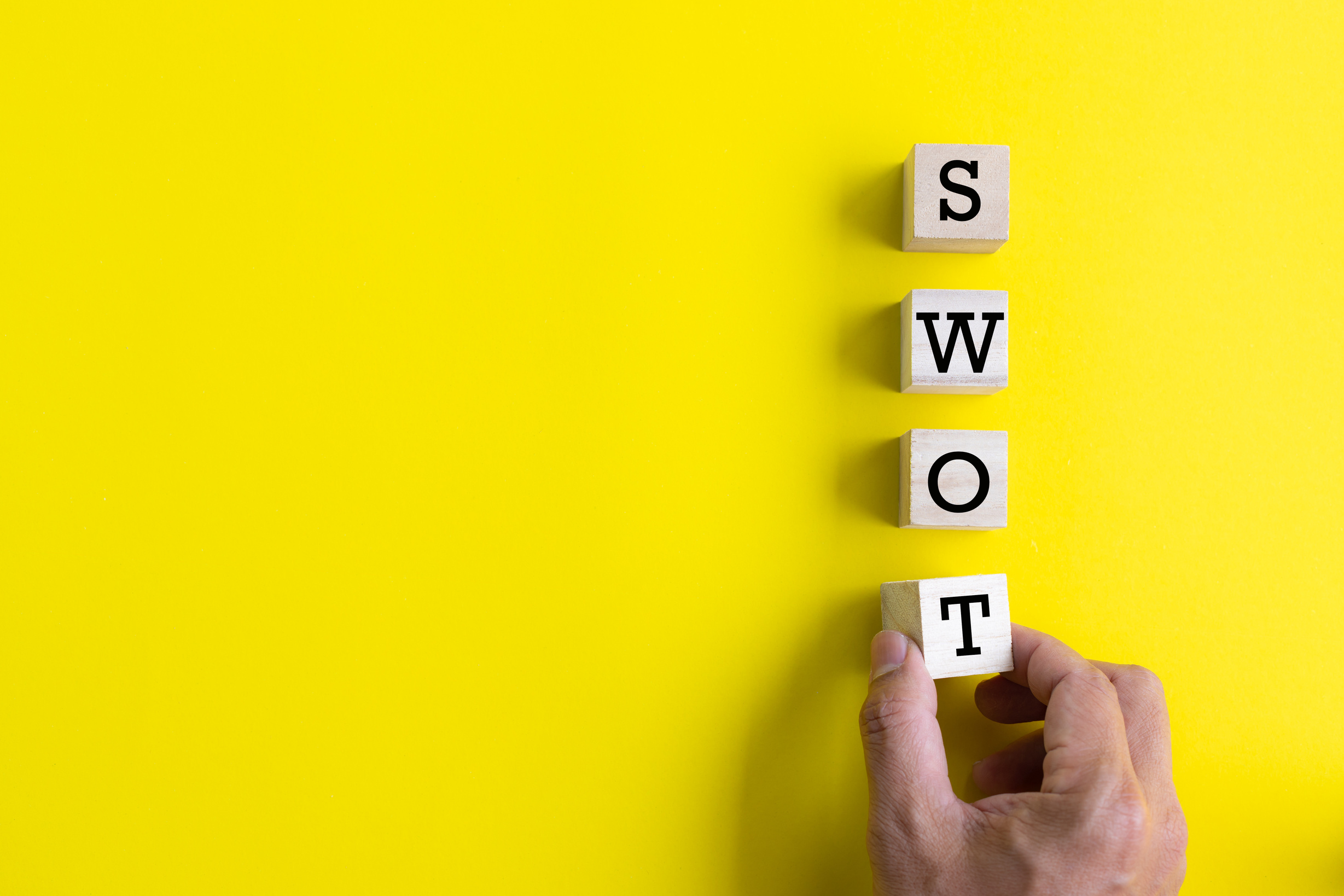 Applying a SWOT analysis to the case
What Wickham University does well in terms of EDI
What Wickham University does poorly in terms of EDI
The potential for improvement in terms of EDI
Any external factors that may be problematic
...using the artefacts and a synthesis of 
reading sources in the course
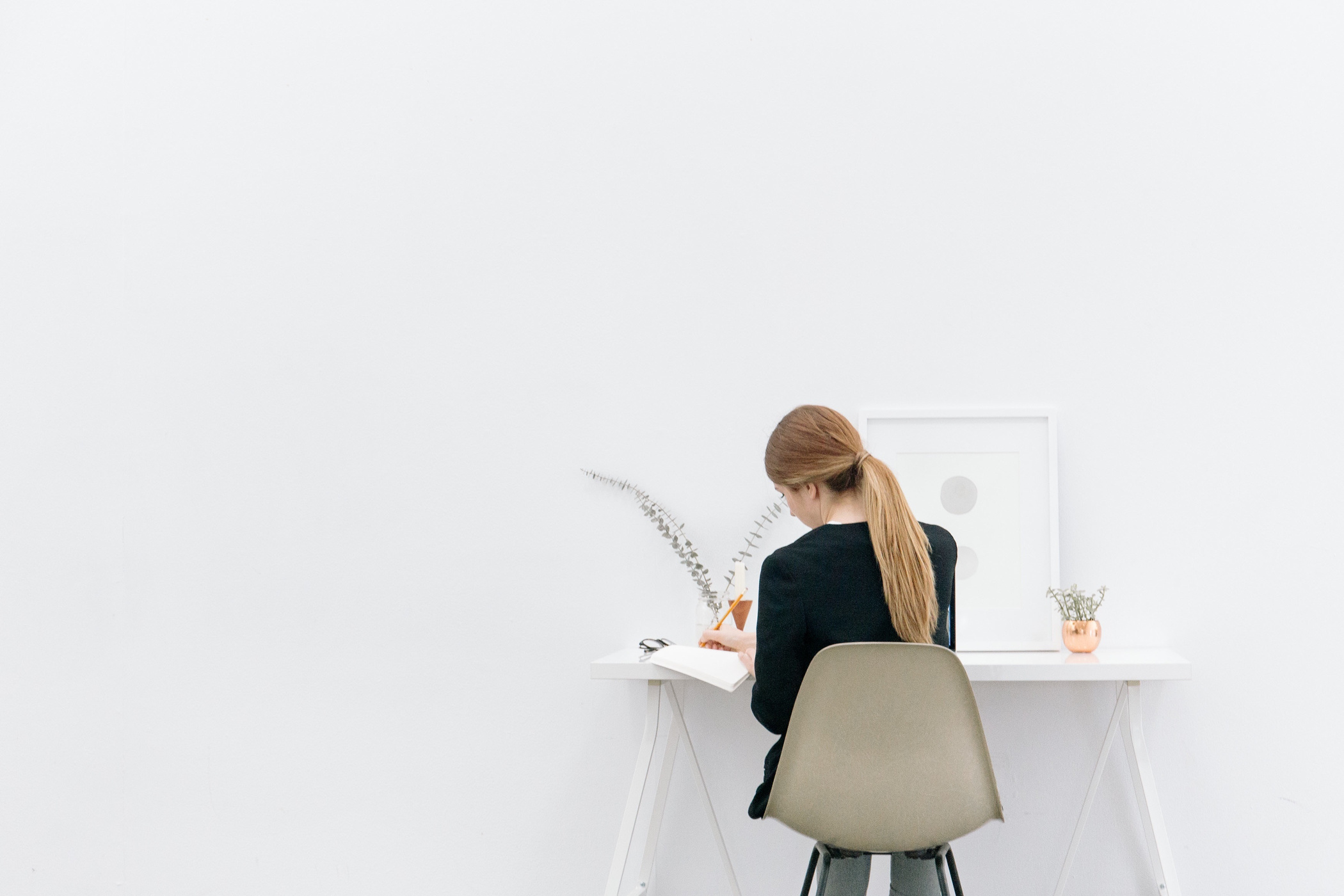 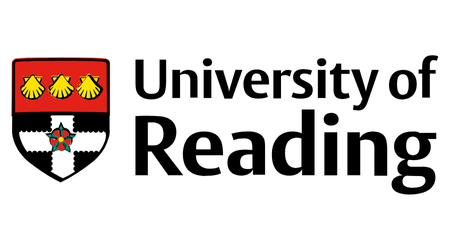 Final task
Write an individual case study report of 800 words which analyses the recruitment and selection policies of a university. You will need to examine how far the current practices of the university meet equality, diversity and inclusion (EDI) principles by applying a SWOT analysis. 
Your report should contain an executive summary, introduction, findings & discussion, and recommendations. 

Include your list of references
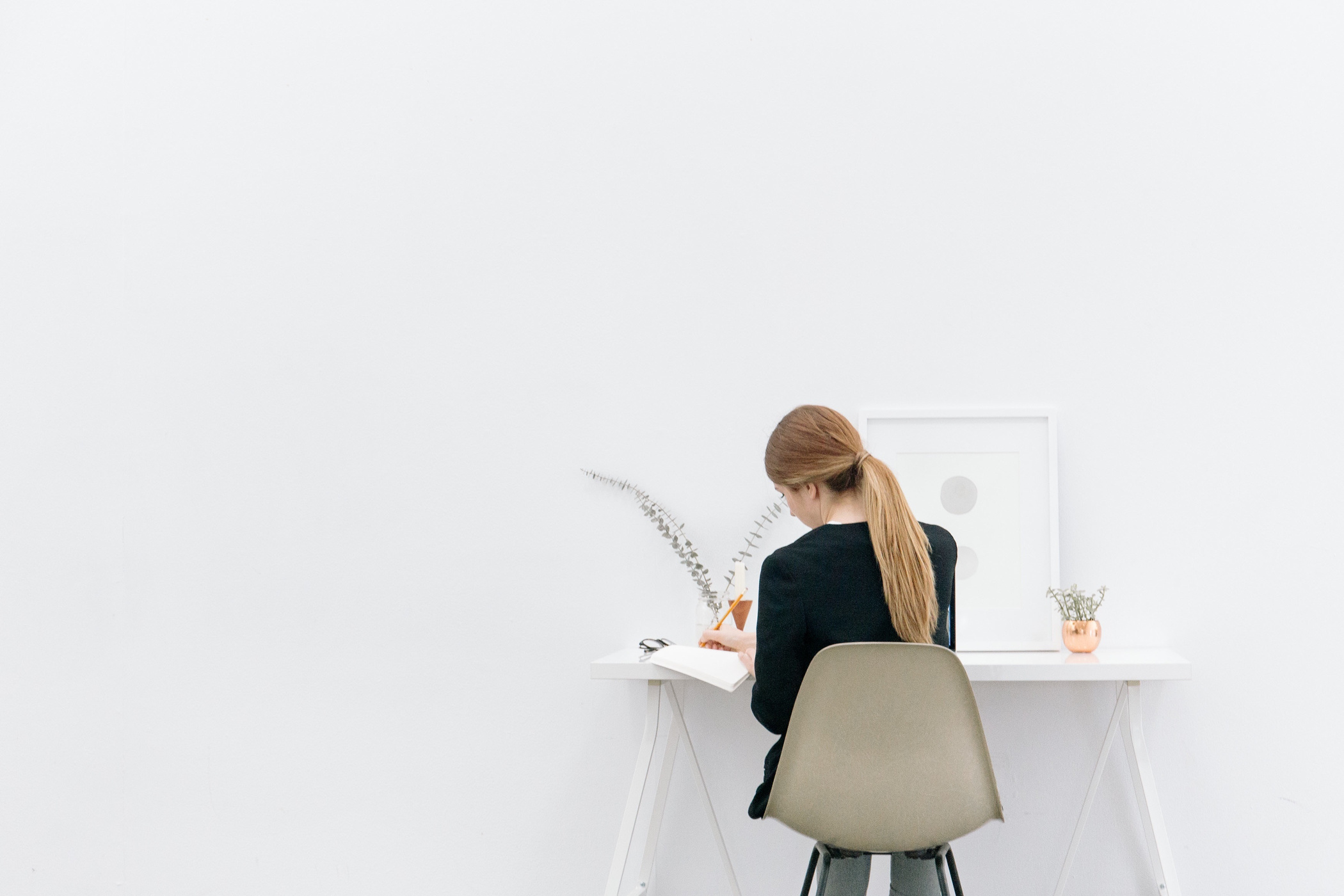 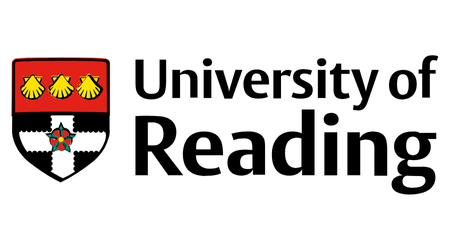 Measurable Learning Outcomes
LO1 Attribute sources accurately within texts they produce using appropriate in-text and end of text citation methods

LO2 Identify ideas and arguments from academic sources to critically evaluate a real world example or 'case'

LO3 Apply given criteria for analysing a real world example or 'case'

LO4 Use genre-appropriate organisational and linguistic features to complete a written academic Case Study report
Realisation of the task and student perceptions
1
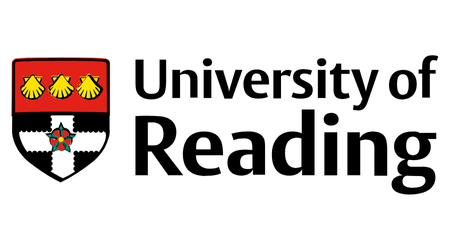 2
3
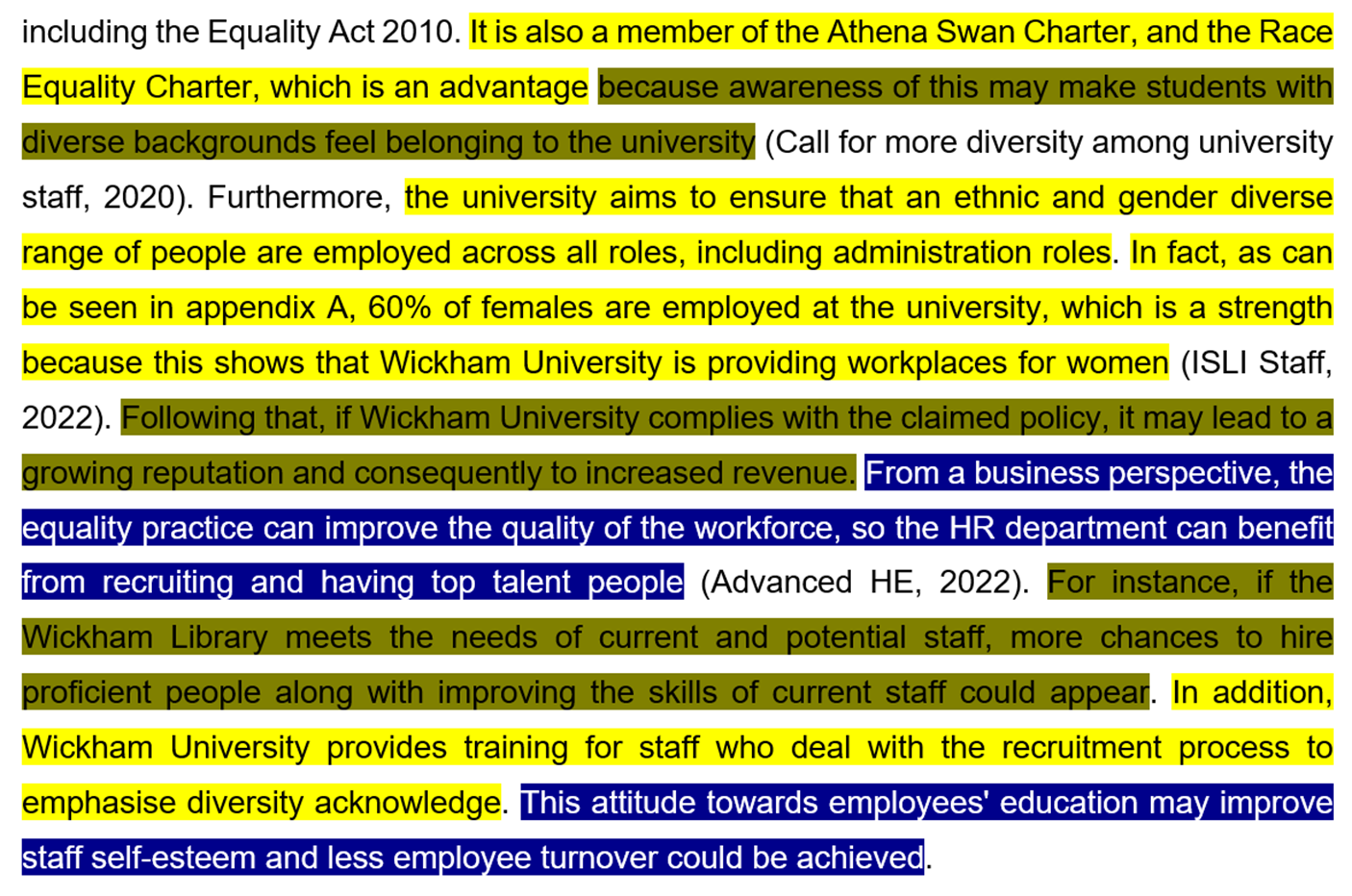 Range: 37 – 81%

Median: 62%

Aide to progression: 85% 

Progression rate: 96%
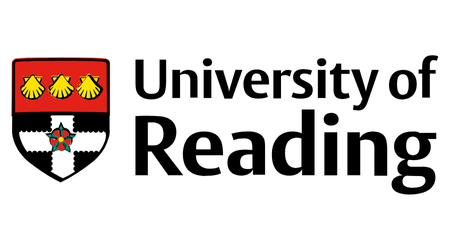 Feedback [1]
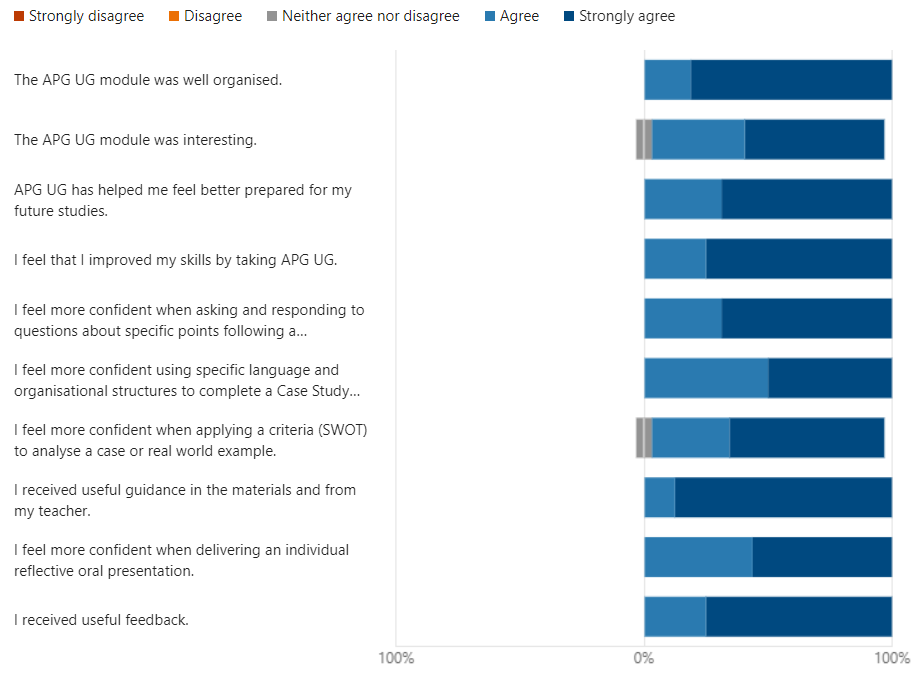 Response rate to evaluation survey: 62%
APG = name of module: Academic Practices and Genres
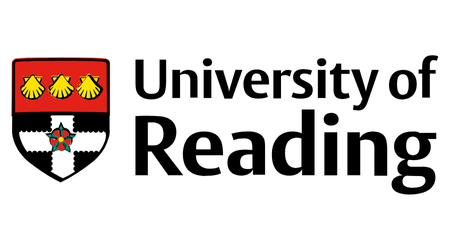 Feedback [2]
What surprised you most about the module?
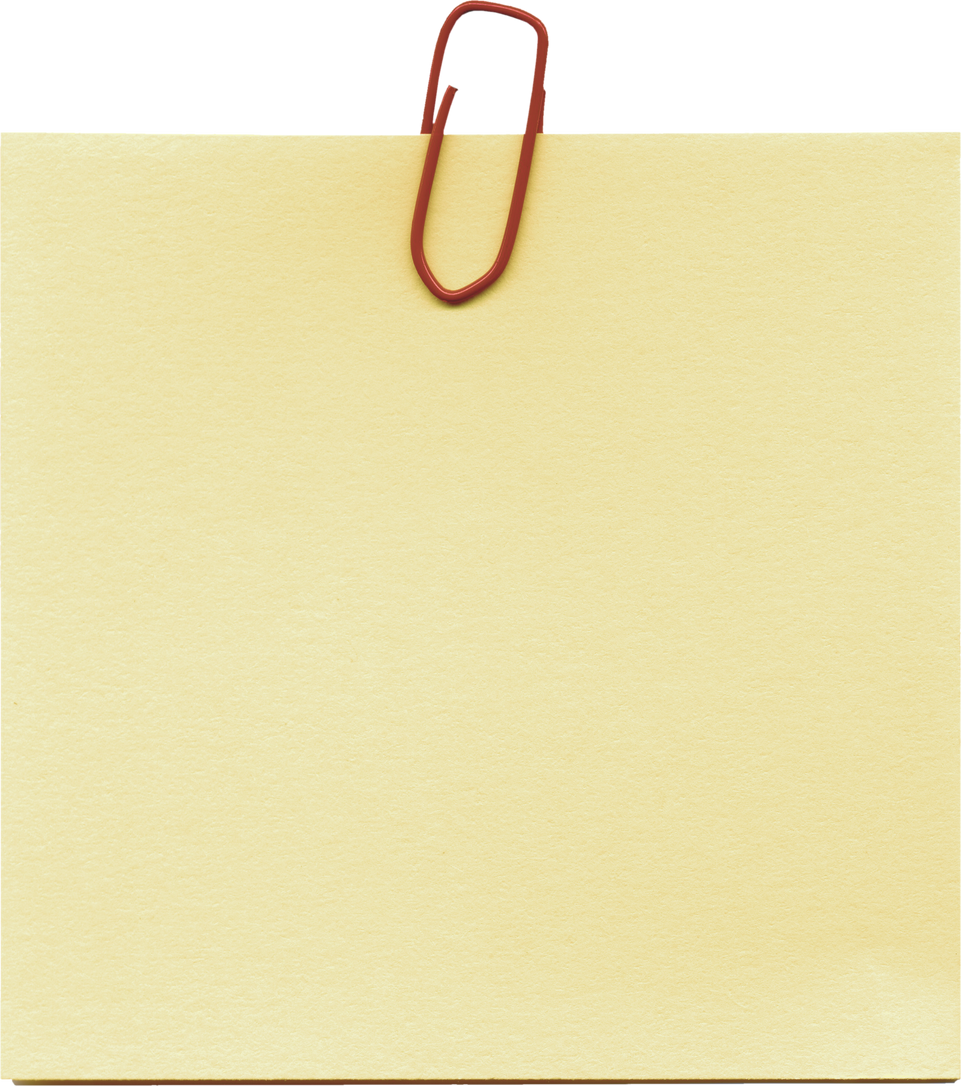 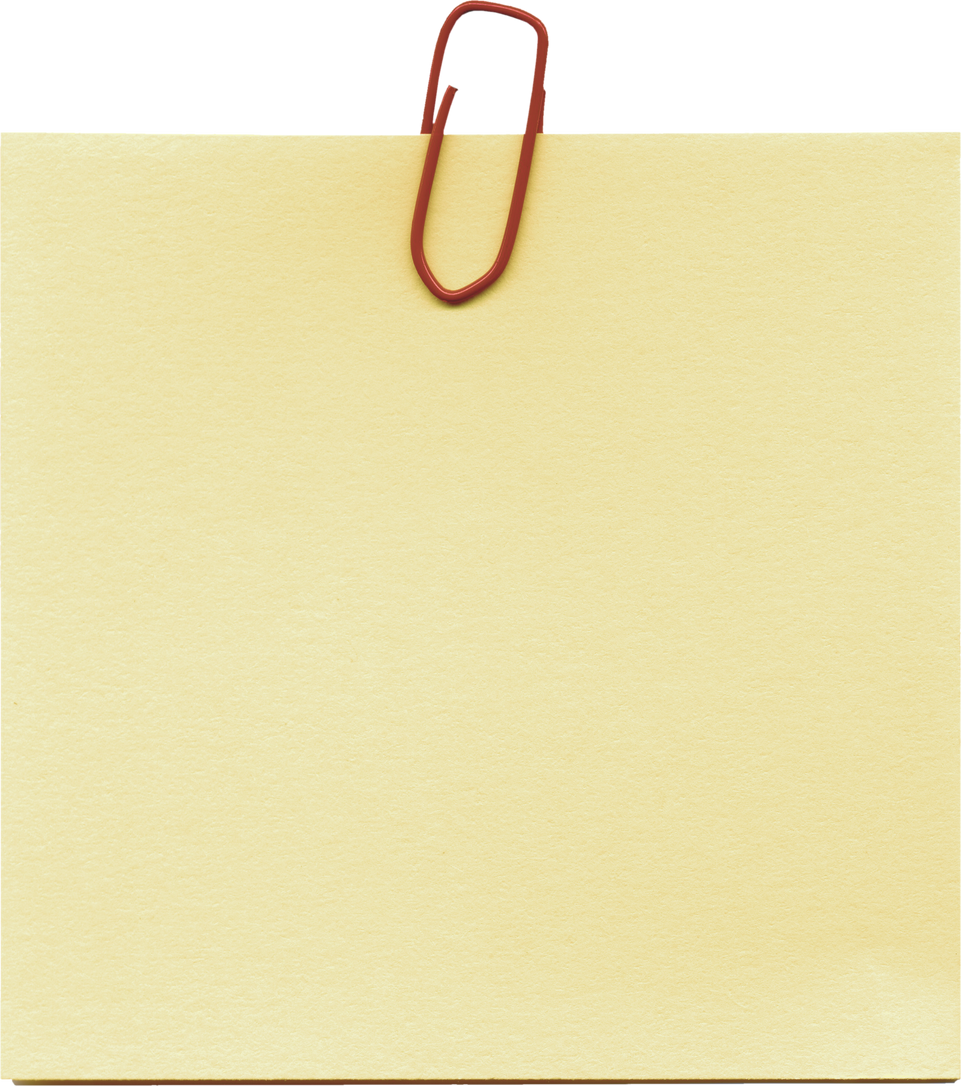 It taught us to think critically and for us to learn to analyse things for ourselves which I thought was good
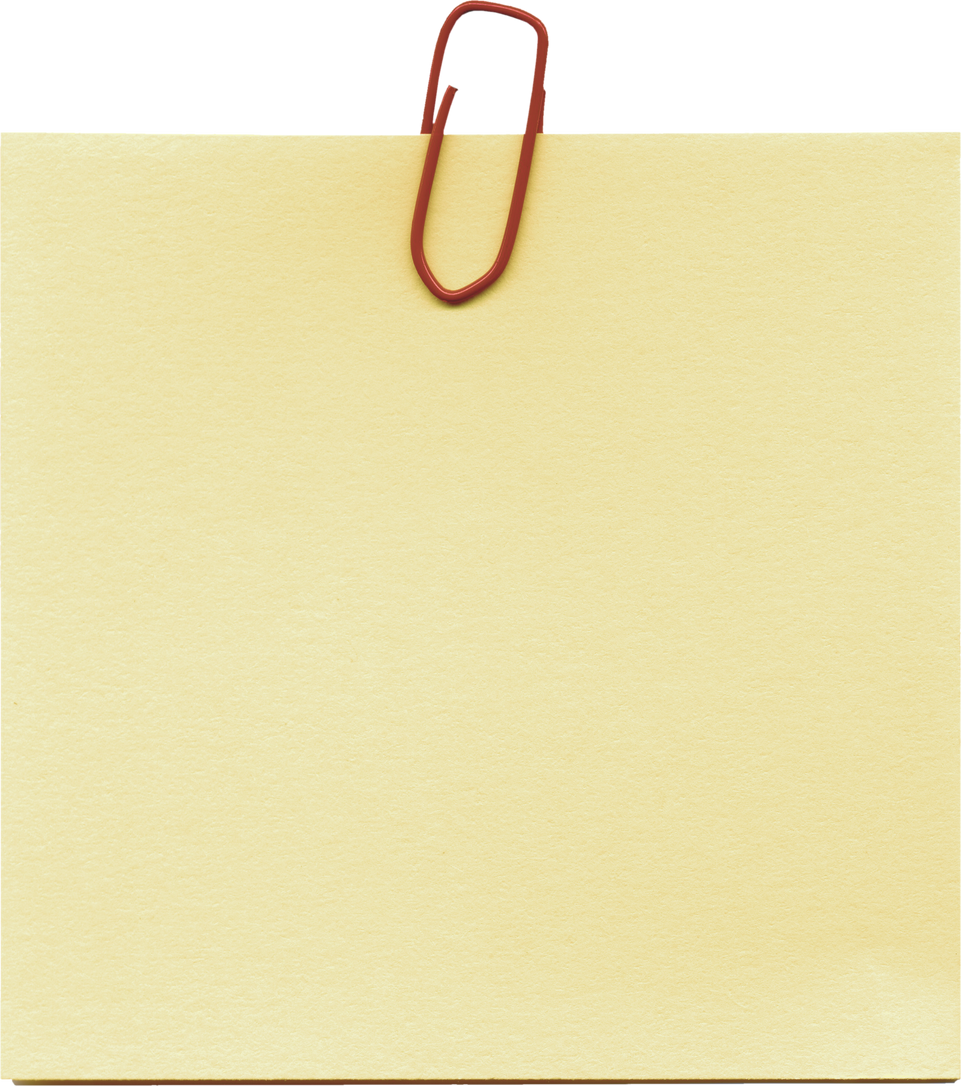 I thought the report would be so difficult, but actually we were given a lot of useful information
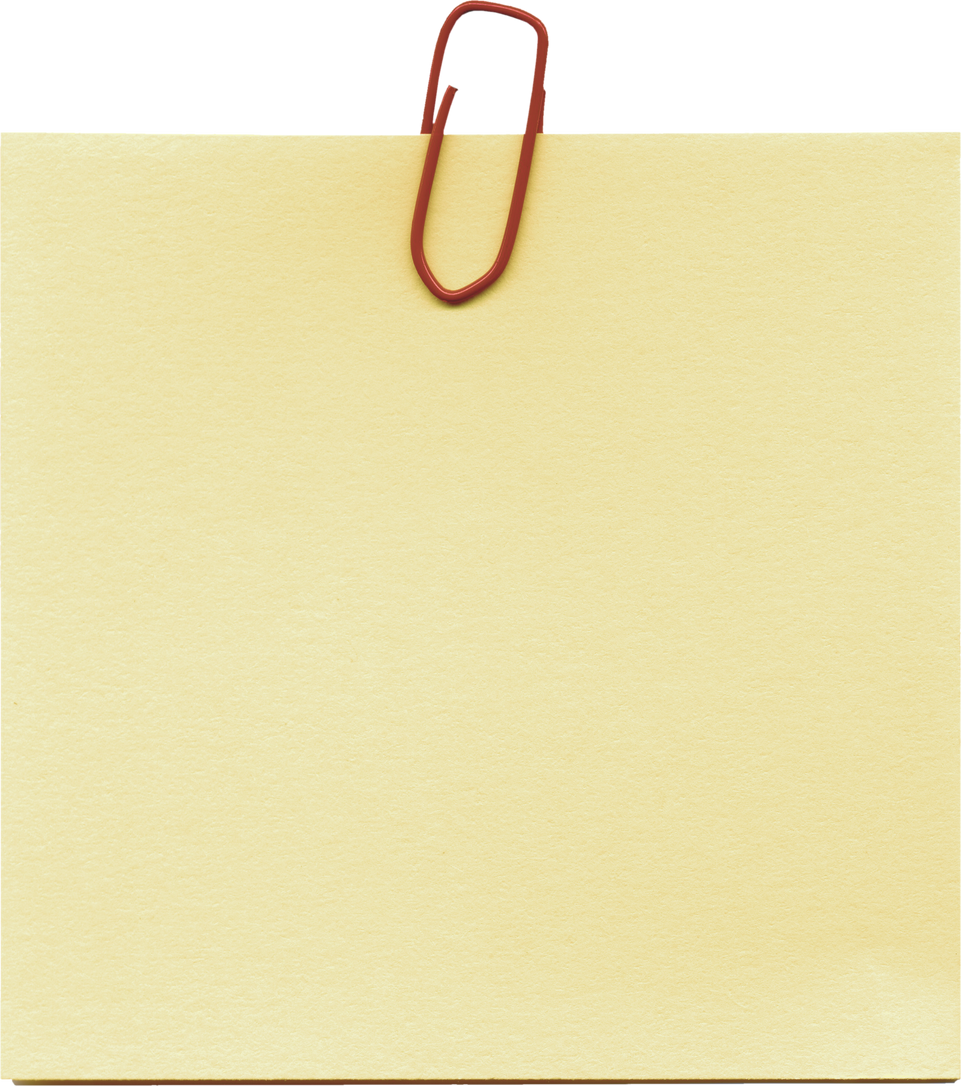 I thought we would  only learn about essays but actually we discovered different types of writing and it was amazing
Learning about report writing, I thought that we would learn about some writing or reading skills
Advance HE. (2018). Embedding equality, diversity and inclusion in the curriculum: A programme standard [Slides]. Advance HE.  Retrieved from https://www.advance-he.ac.uk/knowledge-hub/embedding-equality-diversity-and-inclusion-curriculum-programme-standard
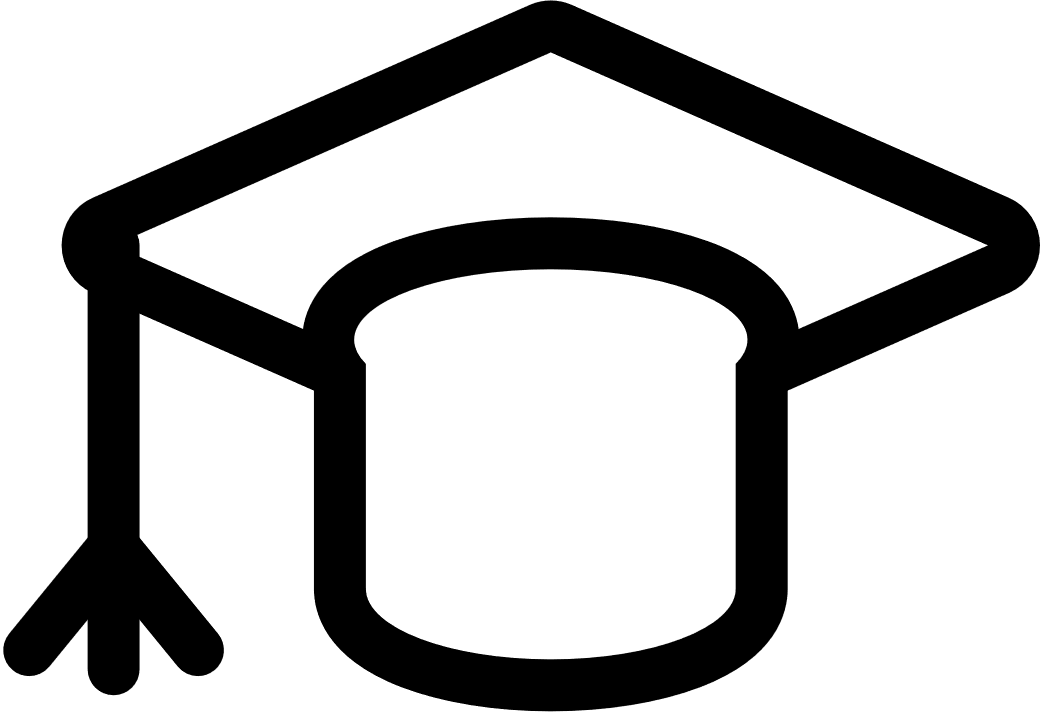 References
Baleap. (2022). BAS Accreditation Handbook. Retrieved from https://www.baleap.org/wp-content/uploads/2022/03/BAS-Accreditation-Hbook-v9x.pdf
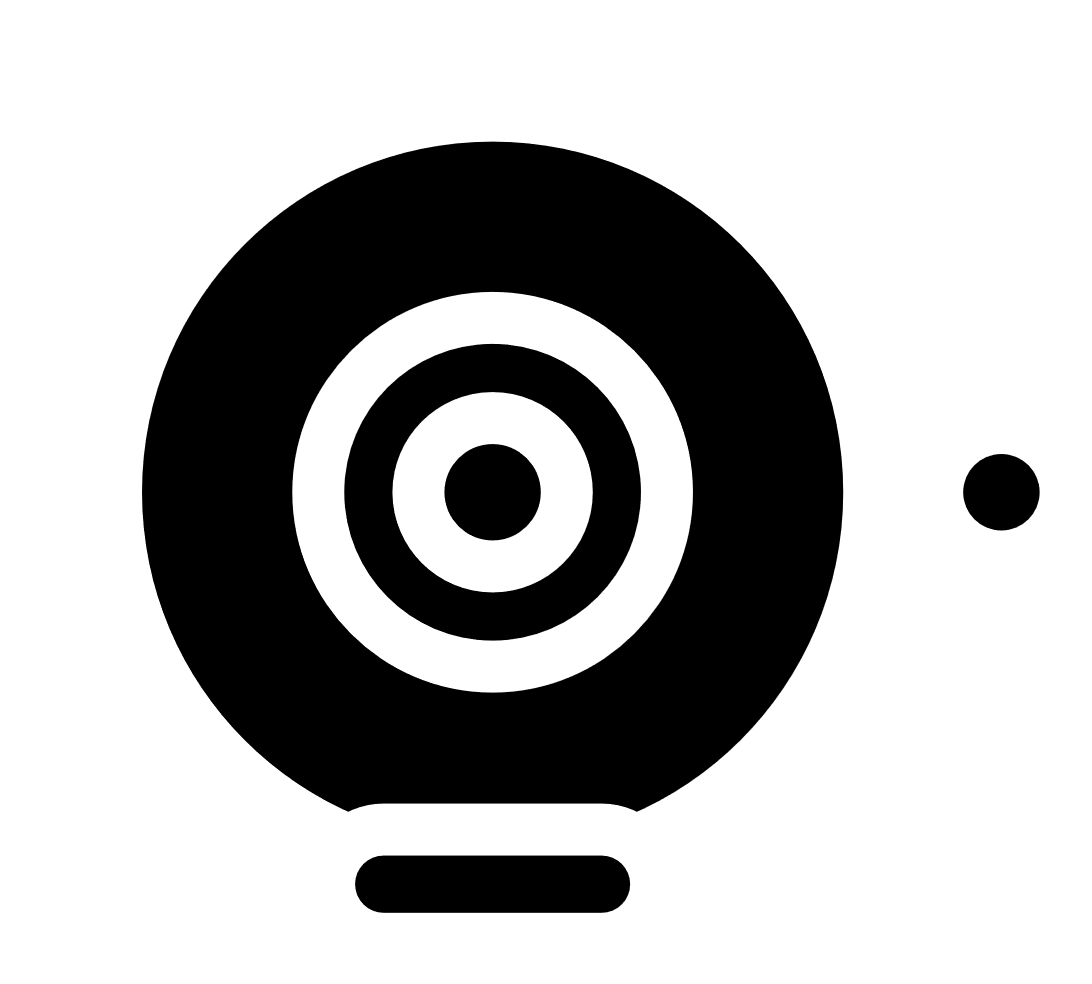 Nathan, P. (2013). Academic writing in the business school: The genre of the business case report. Journal of English for Academic Purposes, 12, 57-68.
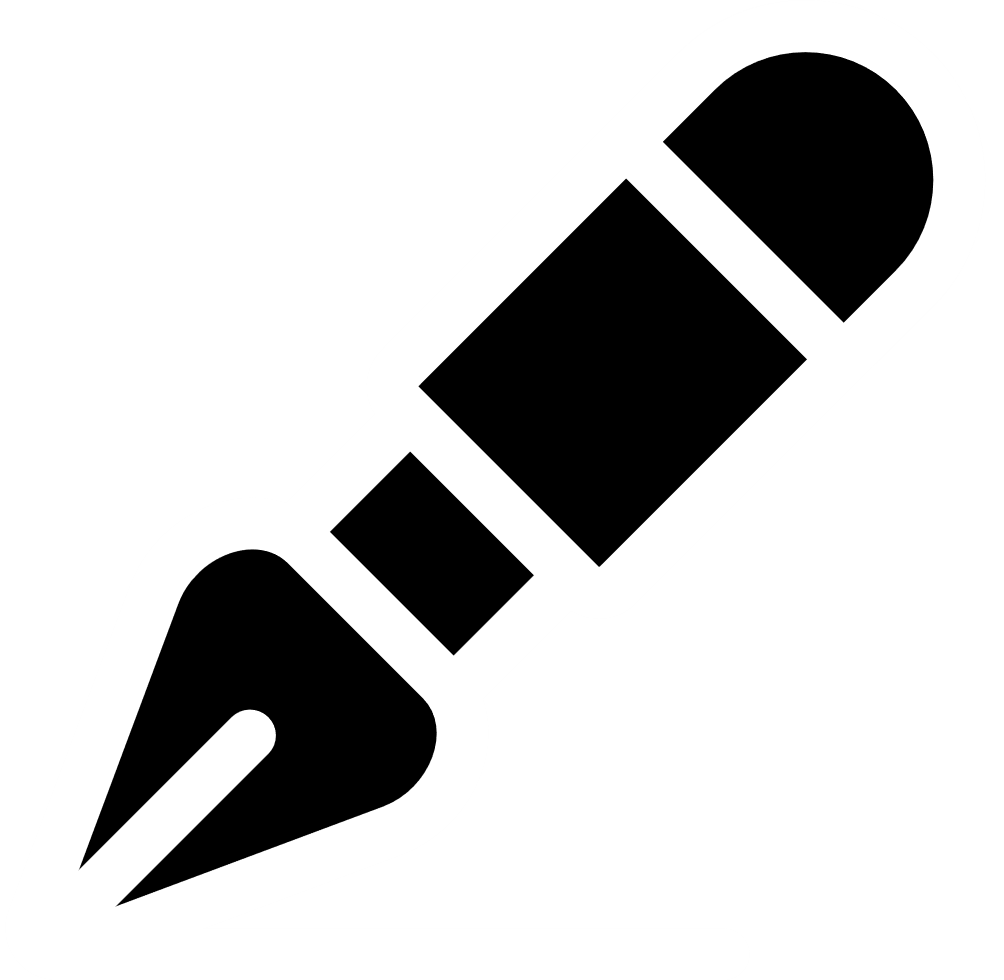 Nesi, H., & Gardner, S. (2012). Genres across the Disciplines. Cambridge
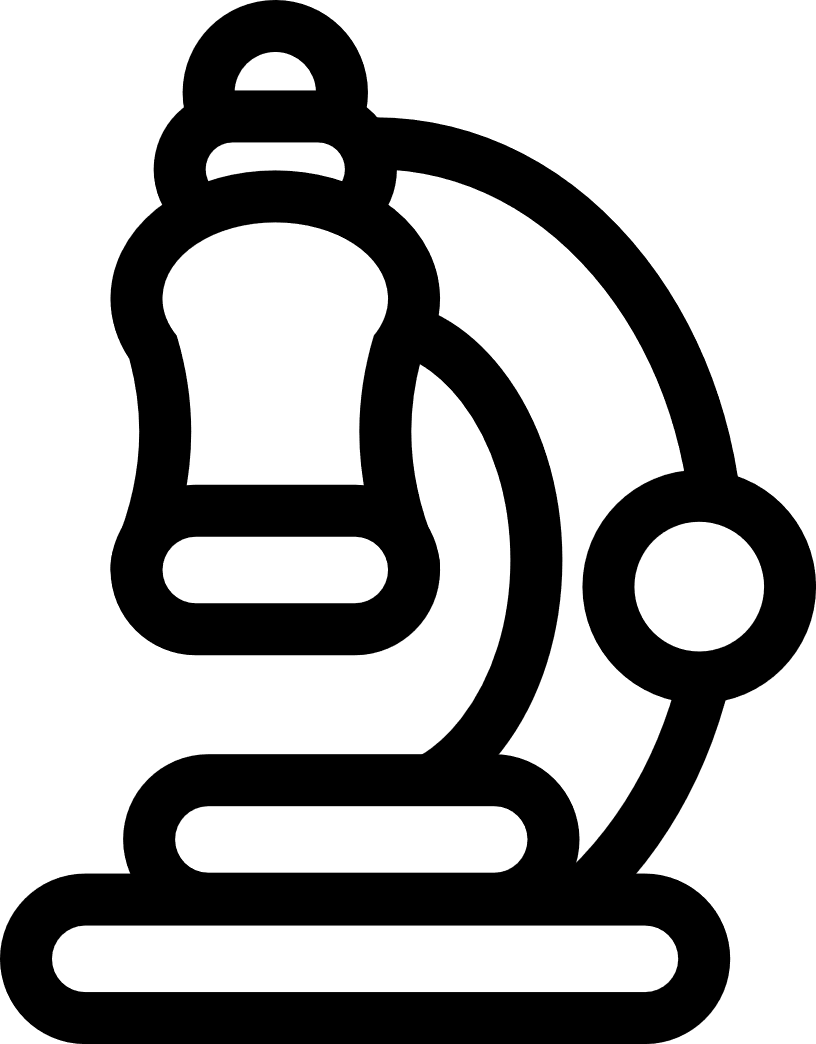 Questions for reflection
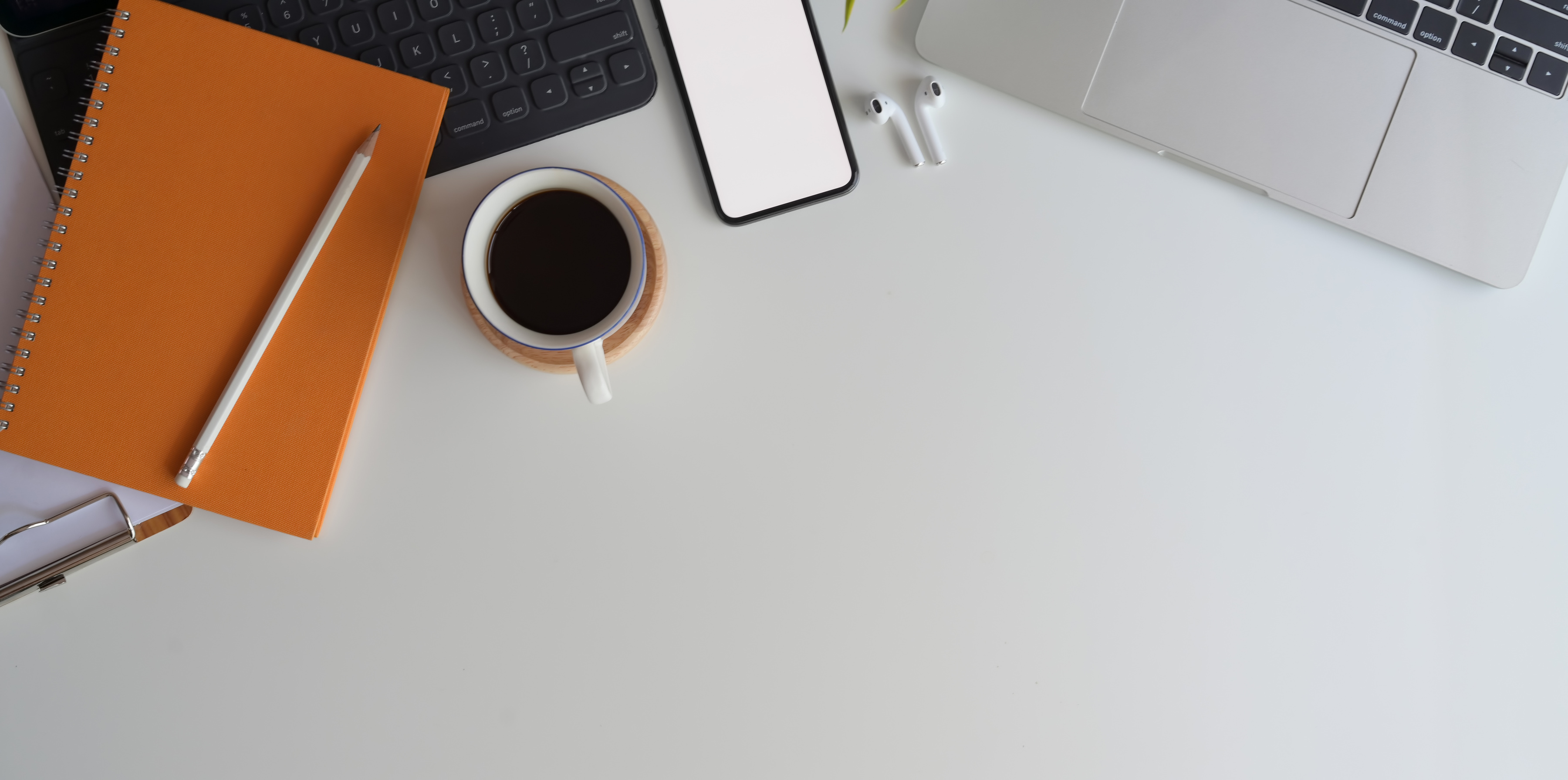 Embedding EDI into the EAP curriculum
[Speaker Notes: Daniel: transition slide]
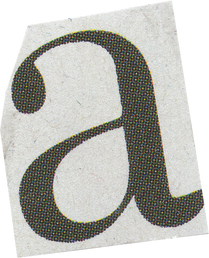 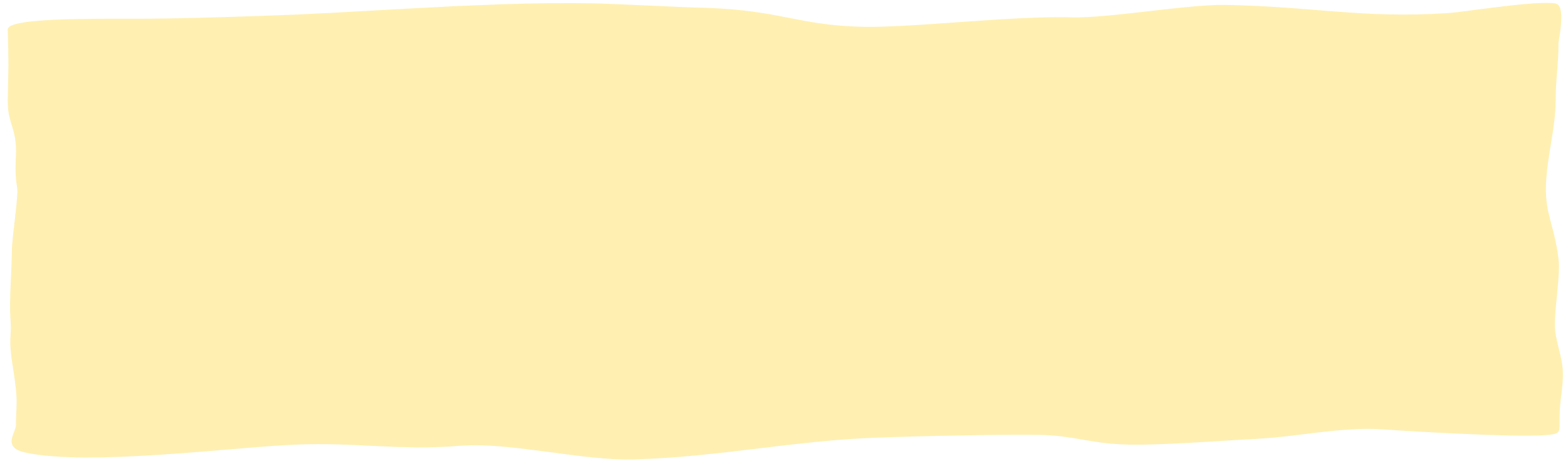 One of the questions asked about embedding EDI into the curriculum is 'Where do I begin..?' What obstacles and affordances does the EAP curriculum bring?
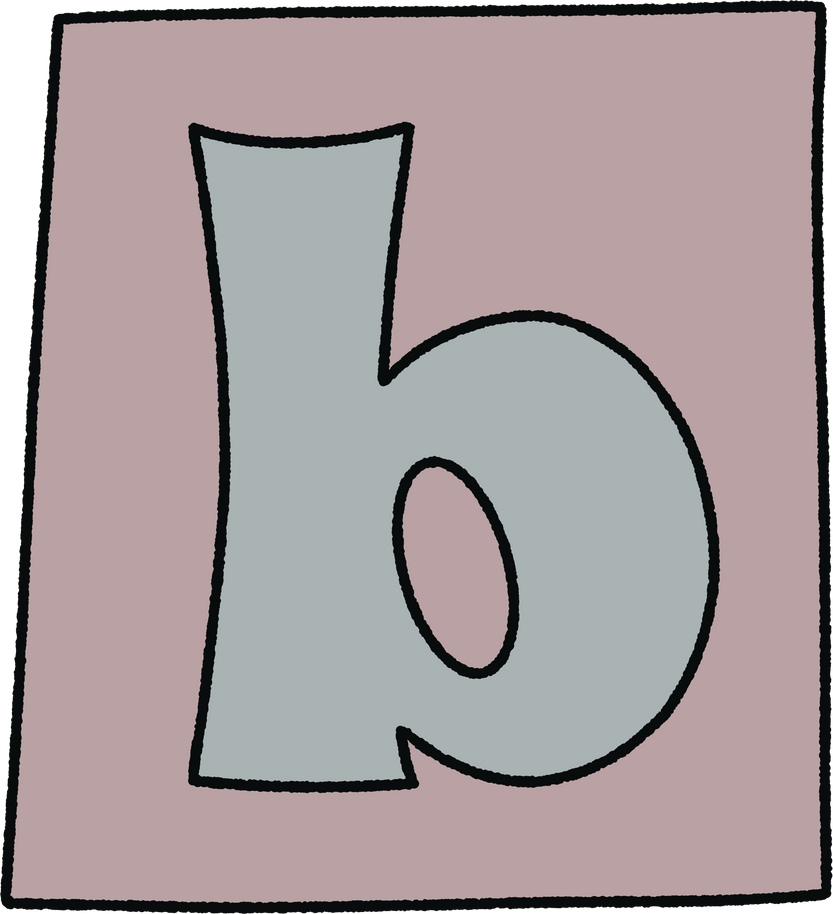 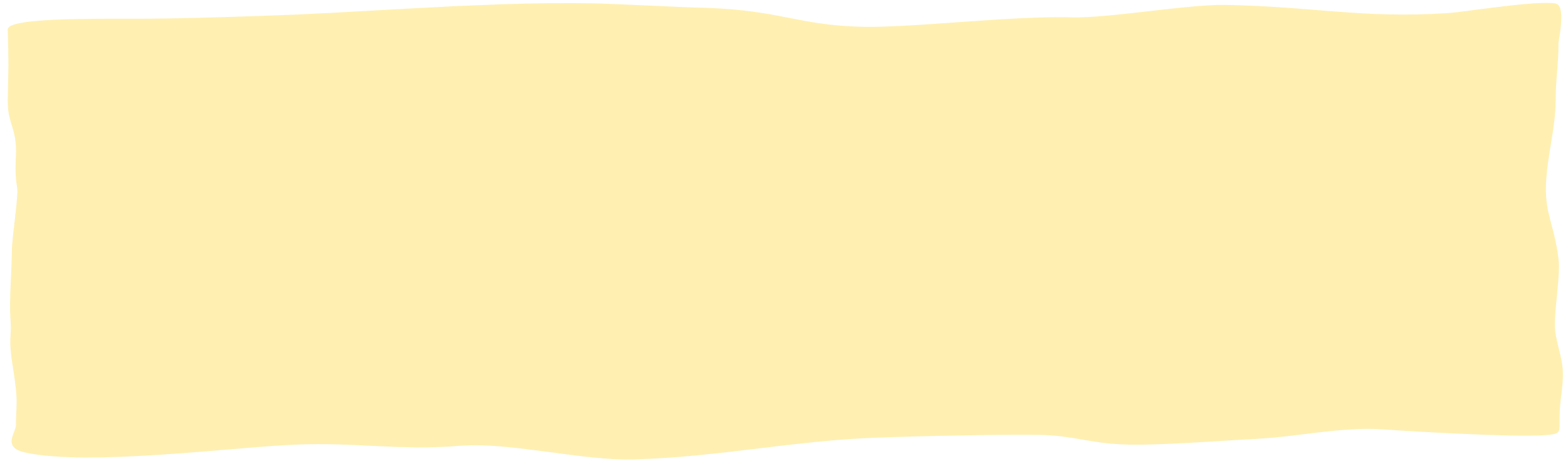 Can you think of other EAP tasks (written/spoken) which would involve students with concepts around EDI?
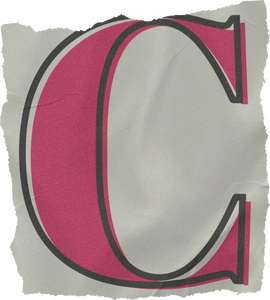 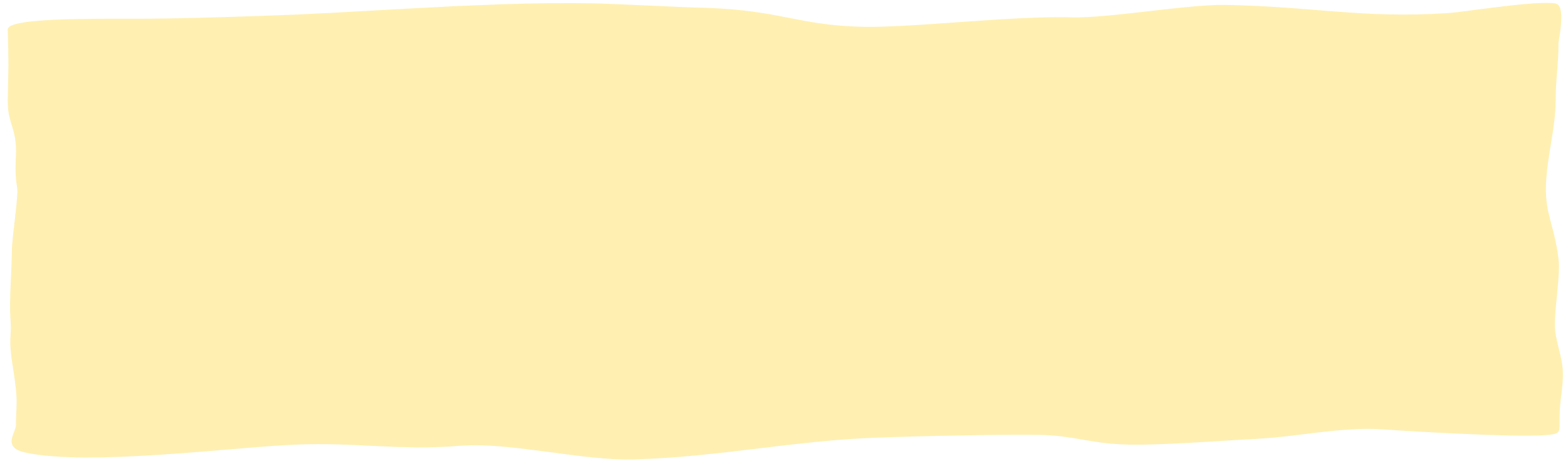 Are the expectations of EAP practitioners realistic
in terms of how far we can rethink, and reconstruct curricula to meet wider institutional objectives e.g embedding EDI related topics